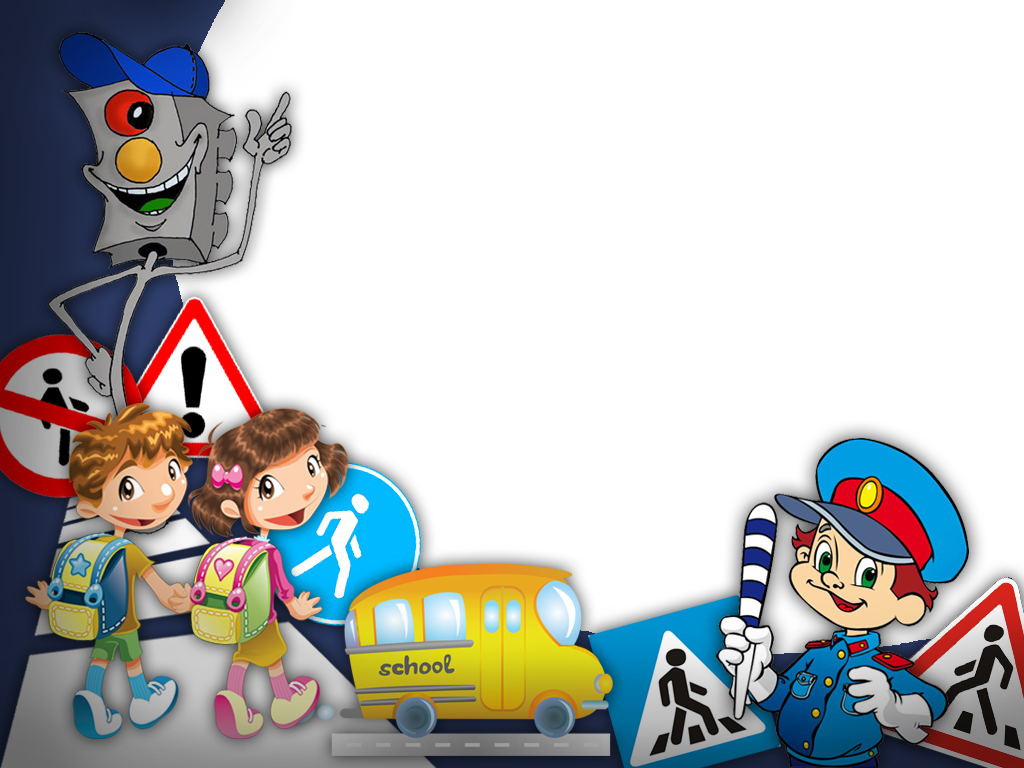 «СИСТЕМА РАБОТЫ ПО ФОРМИРОВАНИЮ У ДЕТЕЙ ДОШКОЛЬНОГО ВОЗРАСТА ОСОЗНАННОГО ПОВЕДЕНИЯ НА УЛИЦЕ, КАК СРЕДСТВО ПРОФИЛАКТИКИ ДОРОЖНО-ТРАНСПОРТНОГО ТРАВМАТИЗМА»
МБДОУ «Детский сад присмотра и оздоровления детей с туберкулезной интоксикацией № 22»
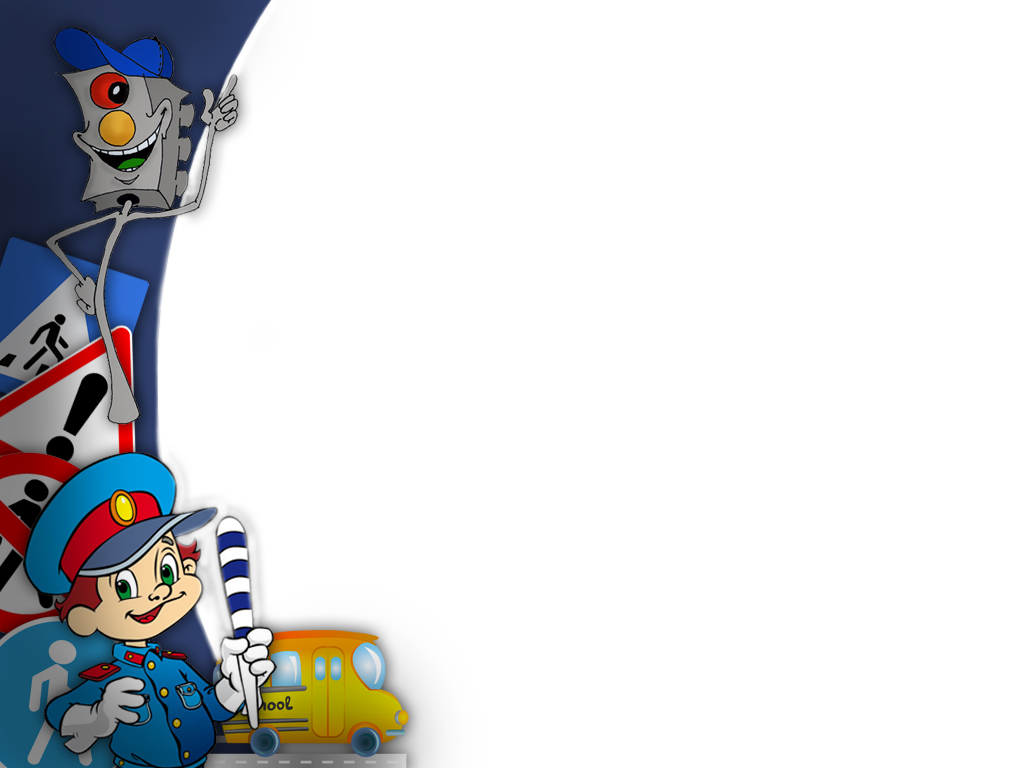 Встал малыш на ноги – он уже пешеход.
Сел ребенок на велосипед – он уже водитель. Поехал в автобусе – он уже пассажир. 
И везде его подстерегает опасность.
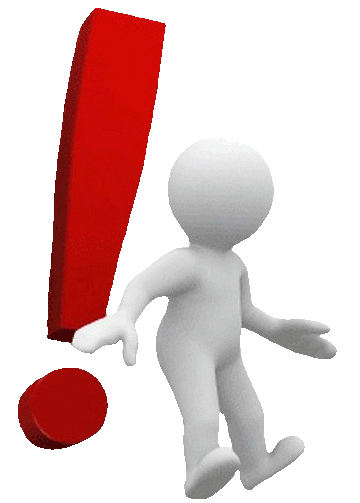 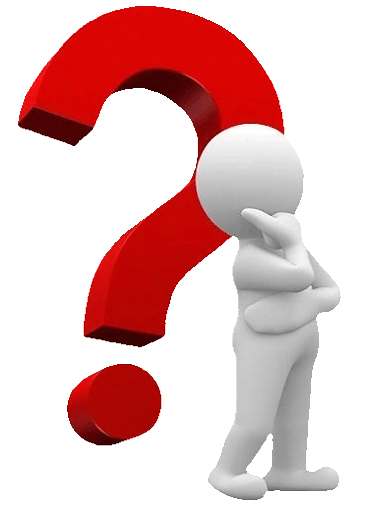 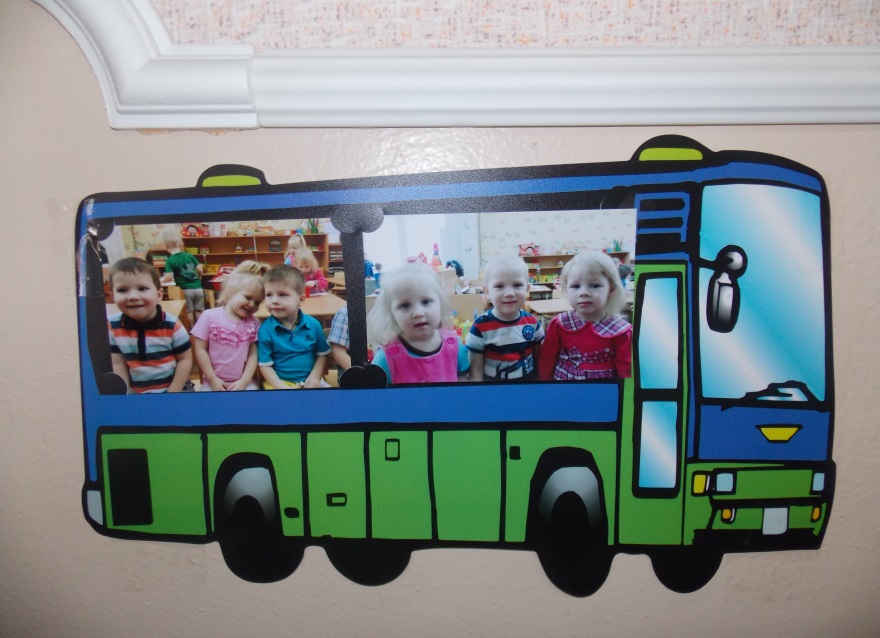 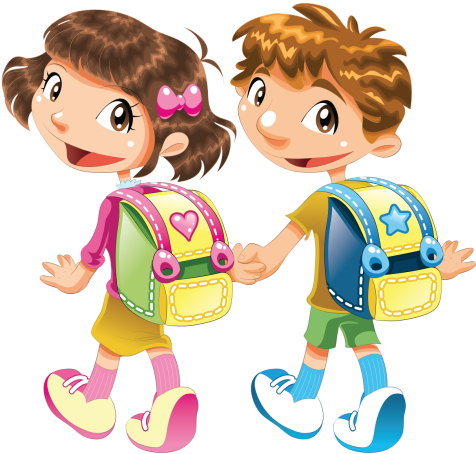 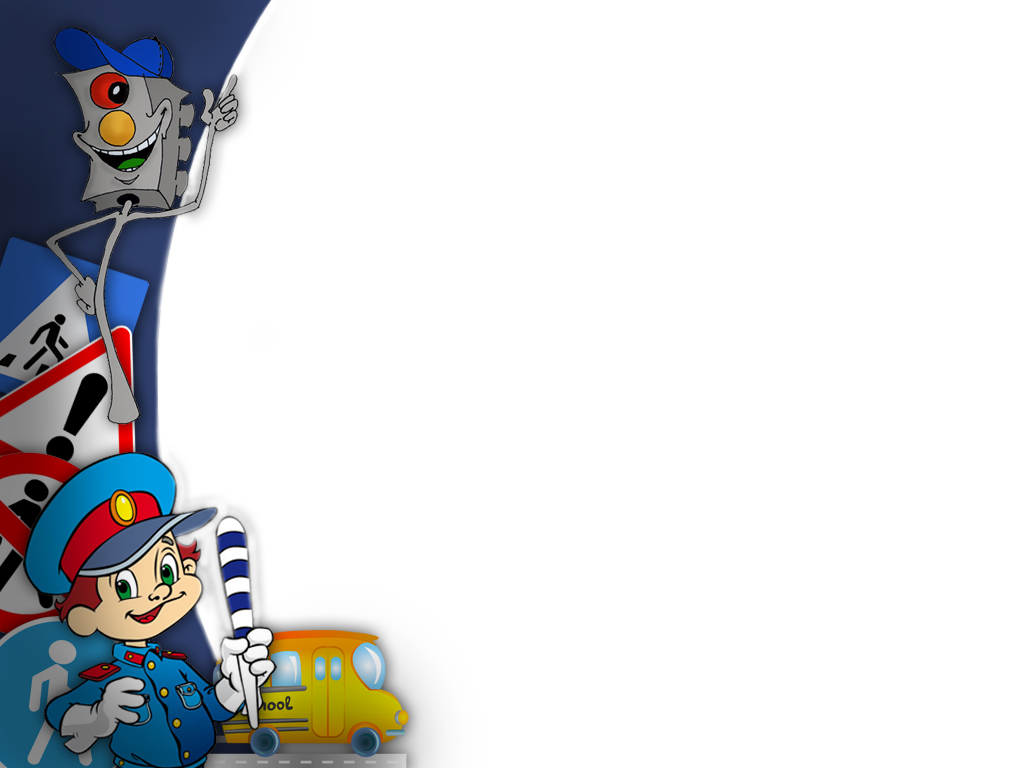 Социальная острота проблемы диктует необходимость разработки и внедрения программ, профилактических мероприятий по предотвращению увеличения количества ДТП с участием детей.
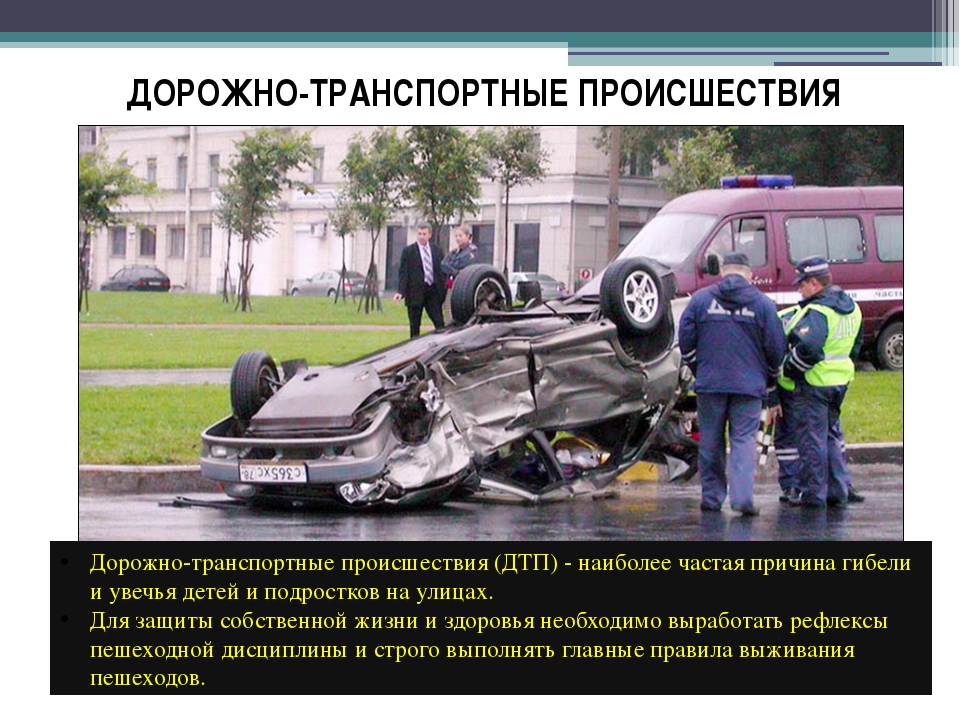 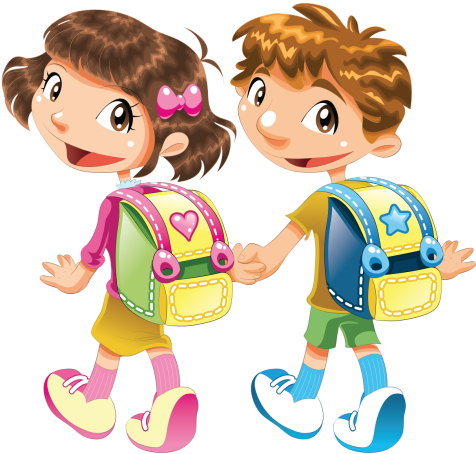 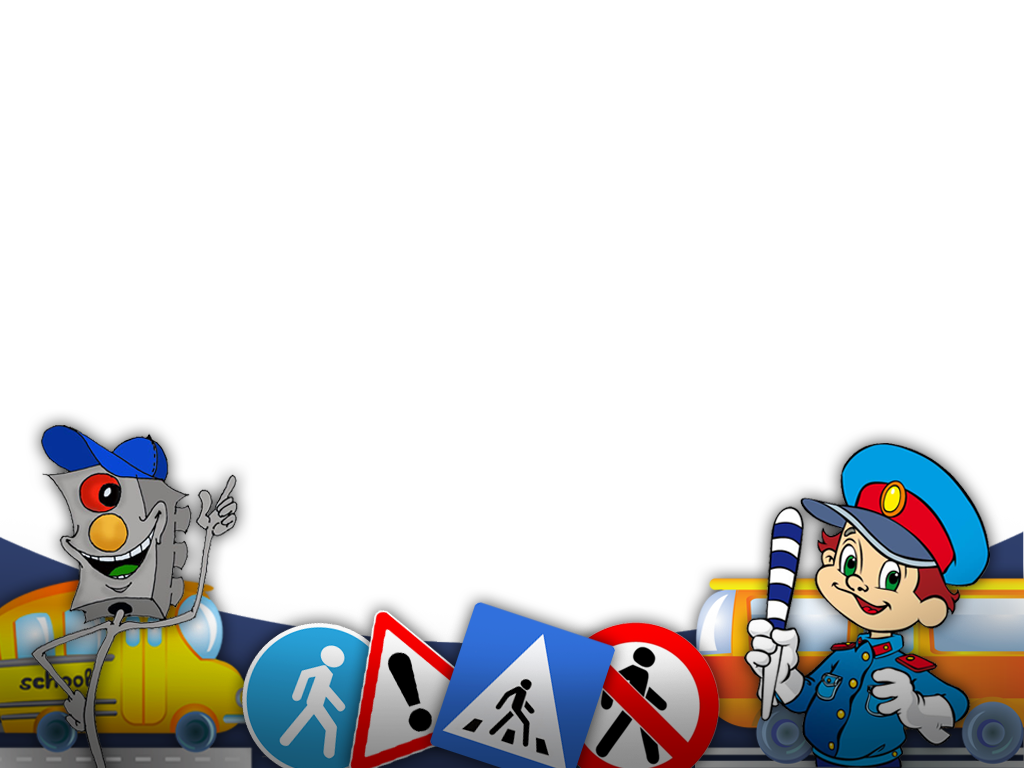 Программа МБДОУ № 22 
 «Три чудесных цвета»
ЦЕЛЬ ПРОГРАММЫ: 
Создание в ДОУ условий, оптимально обеспечивающих процесс обучения воспитанников правилам дорожного движения и формирование у них необходимых умений и навыков; выработке положительных, устойчивых привычек безопасного поведения на улицах города.
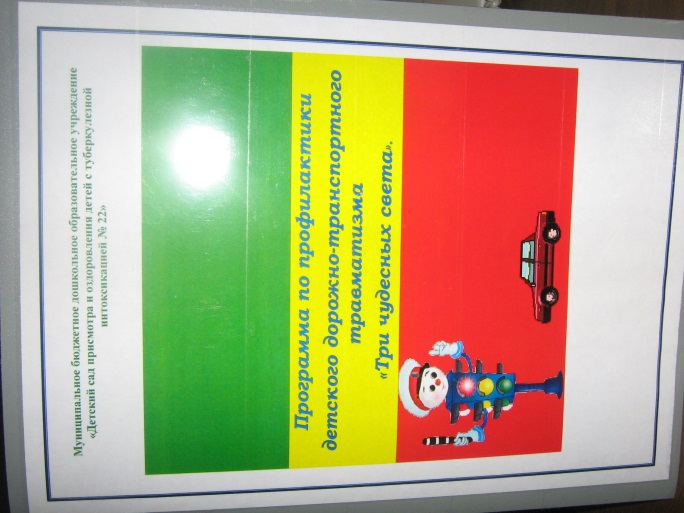 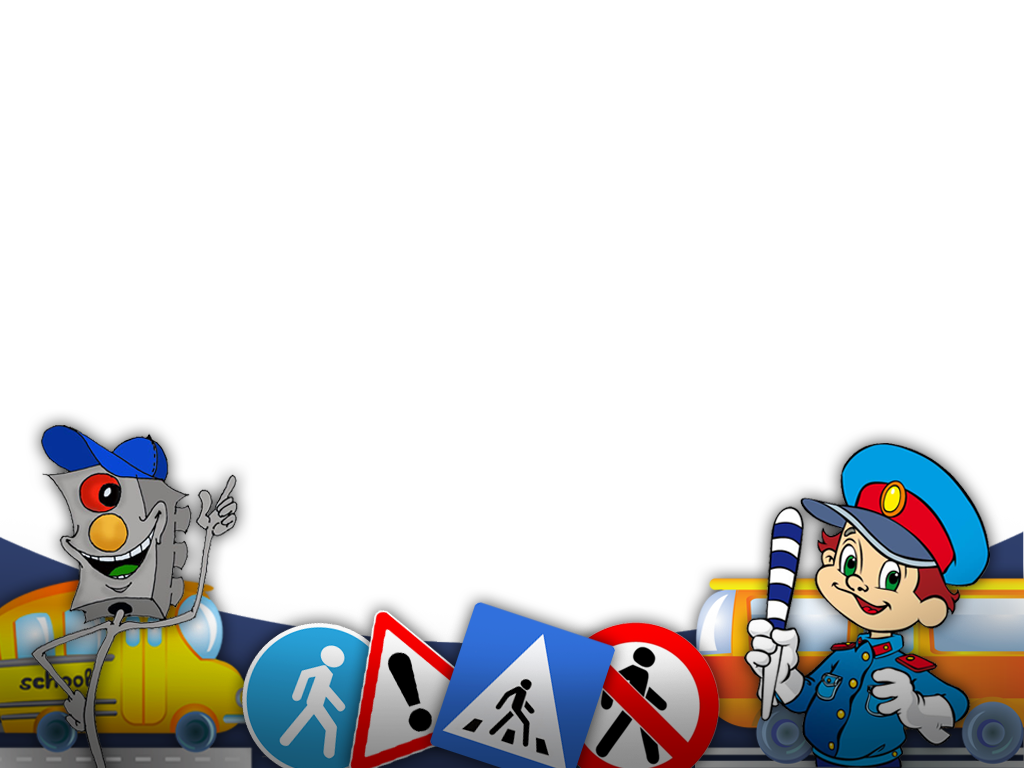 ЗАДАЧИ:

 • Сохранение здоровья и жизни детей;
 • Предупреждение дорожно-транспортного травматизма;
 • Поиск новых направлений совместной деятельности с ГИБДД, родителями, общественными организациями по профилактике детского дорожно-транспортного травматизма. 
• Расширение кругозора детей в области изучения правил дорожного движения. 
• Создание в ДОУ предметно – развивающей среды по данной проблеме .
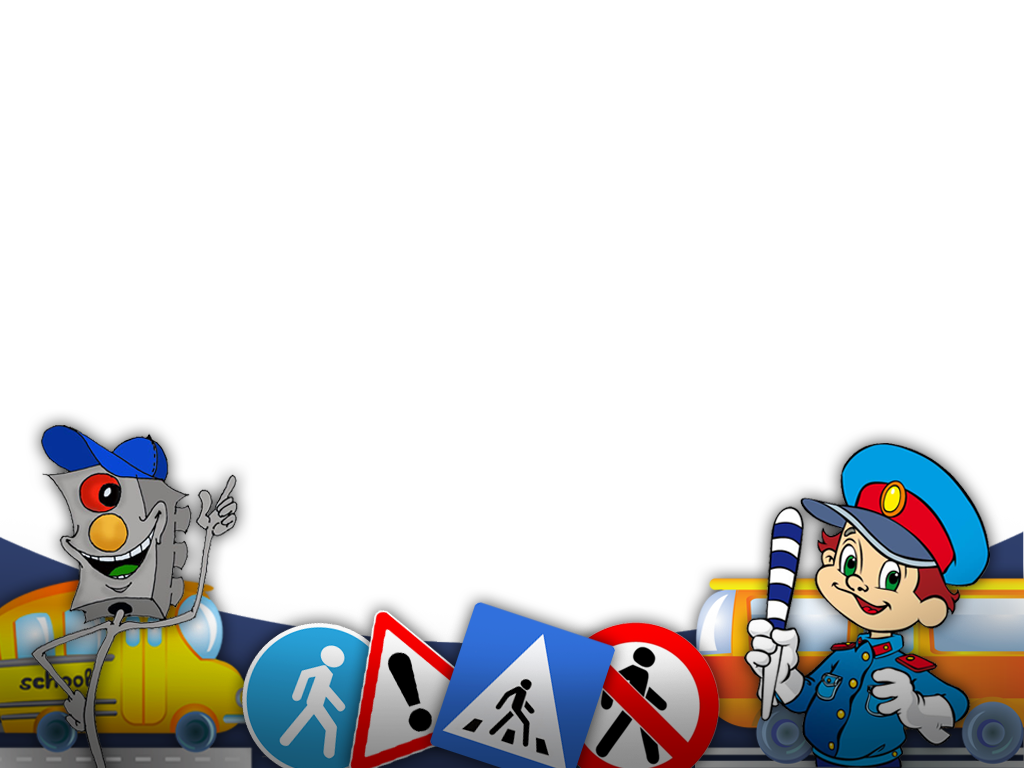 Последовательности
Наглядности
Возрастной адресованности
Принципы
Дифференциро-ванного подхода
Деятельности
Интеграции
Преемственности
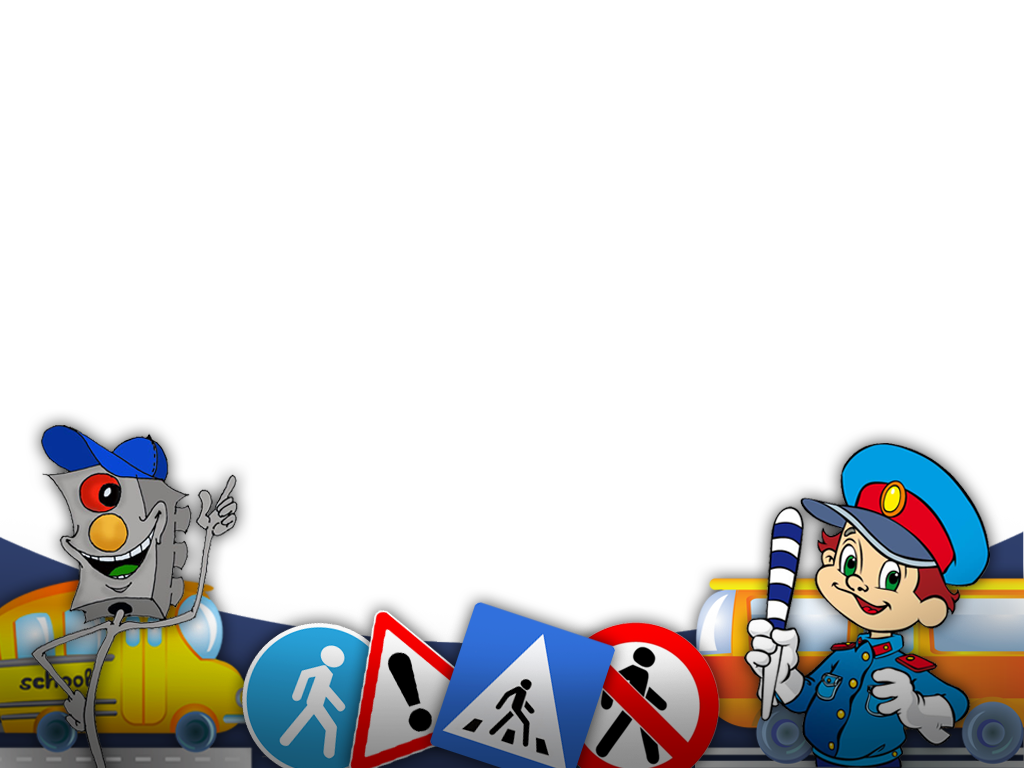 ФОРМЫ РАБОТЫ  ПО СНИЖЕНИЮ ДЕТСКОГО ДОРОЖНО - ТРАНСПОРТНОГО ТРАВМАТИЗМА С ПЕДАГОГАМИ
Открытые просмотры НОД
Проектная деятельность
Анкетирование
Консультации
Семинары-практикумы
Педагогические советы
Формы организации
Контроль
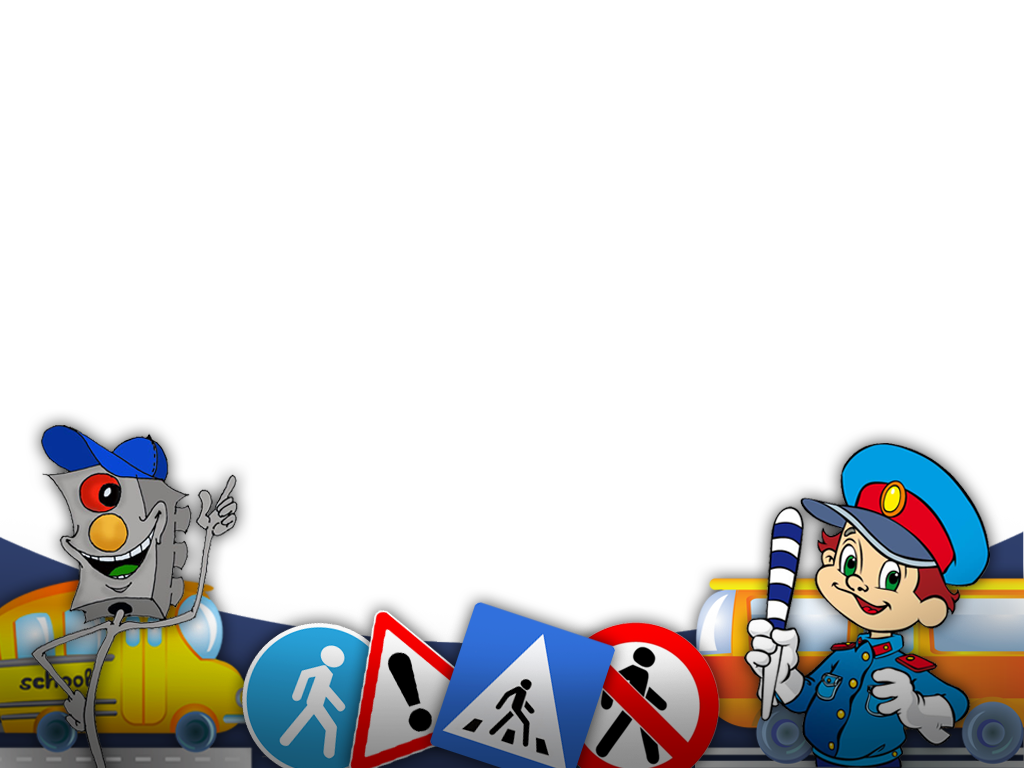 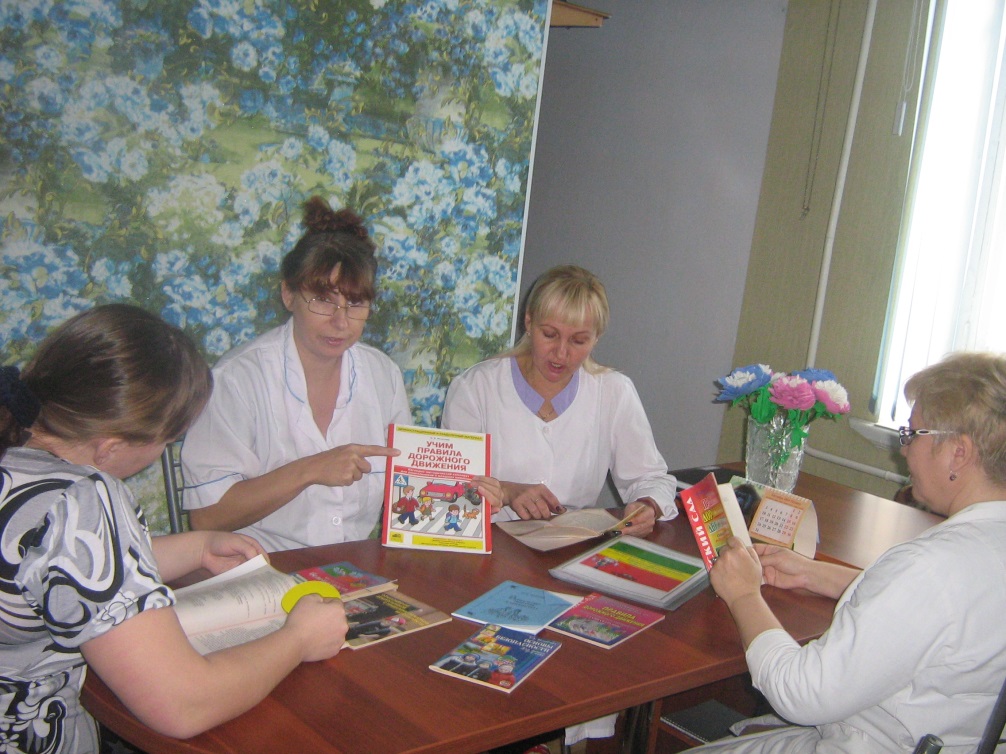 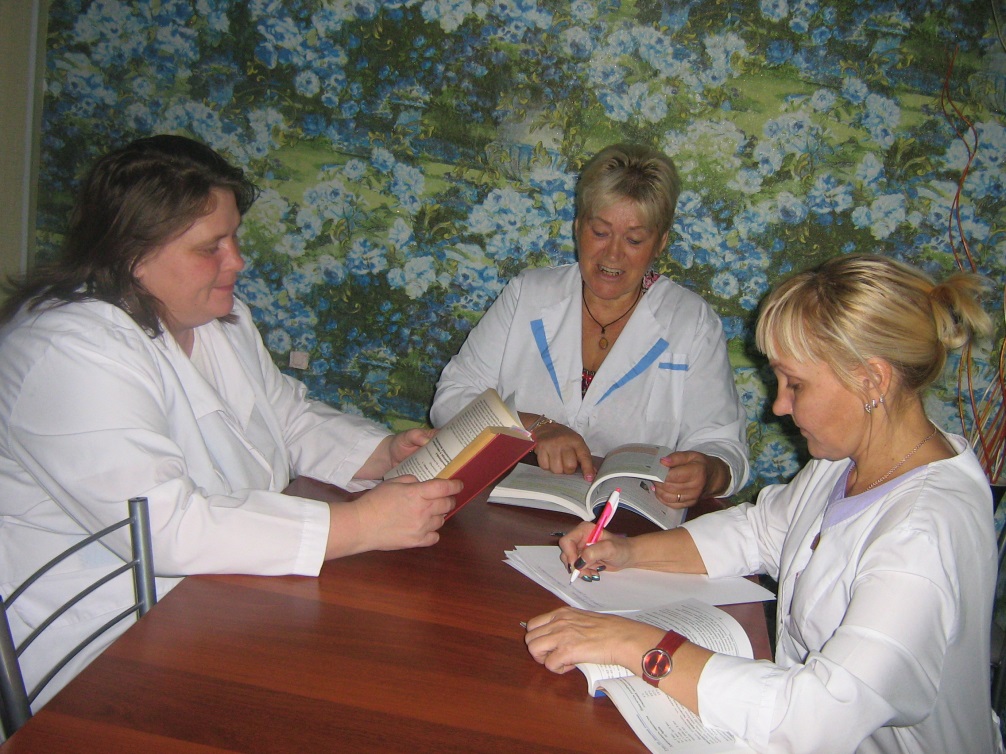 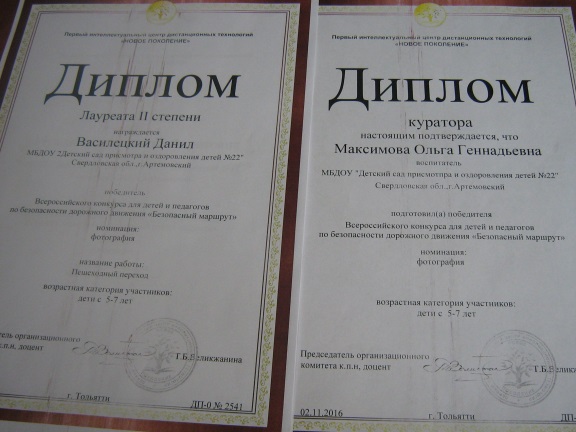 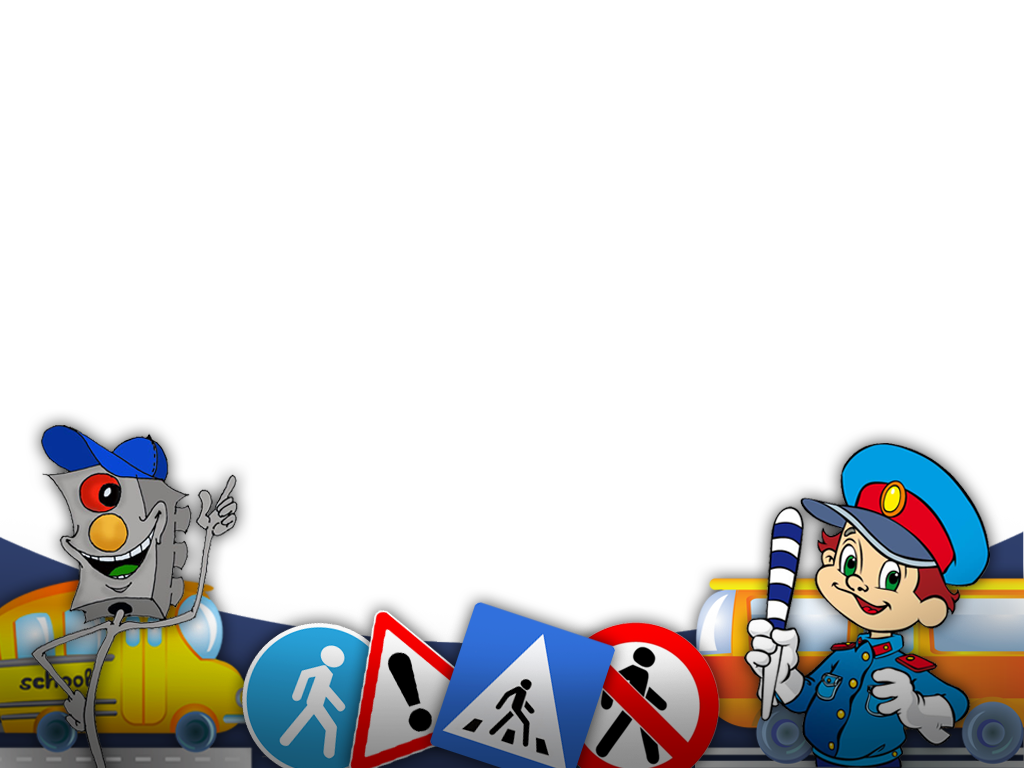 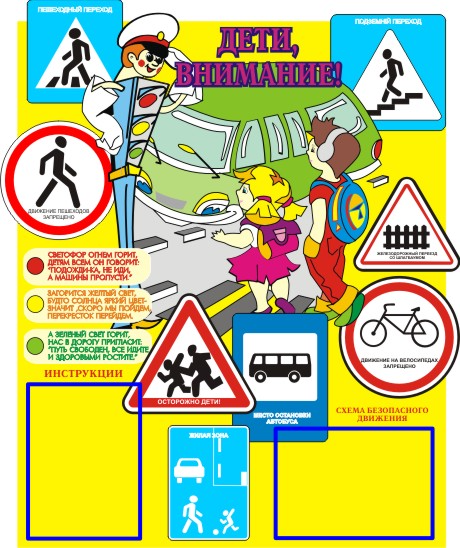 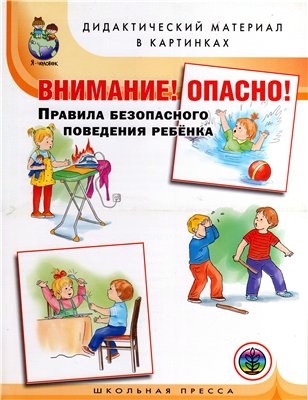 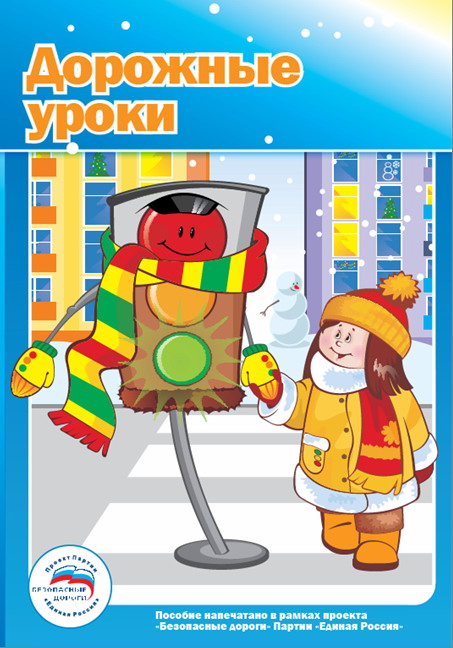 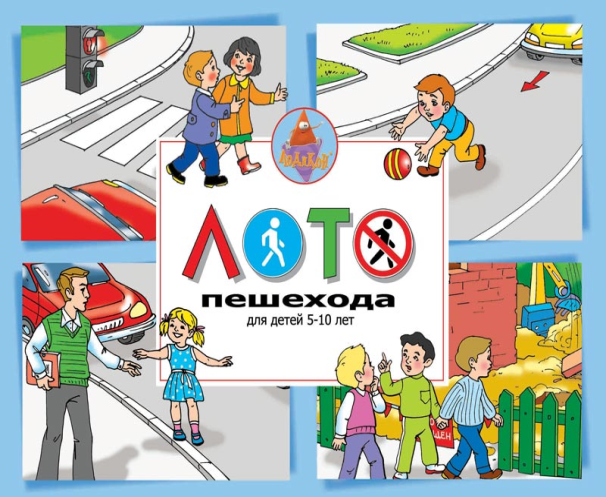 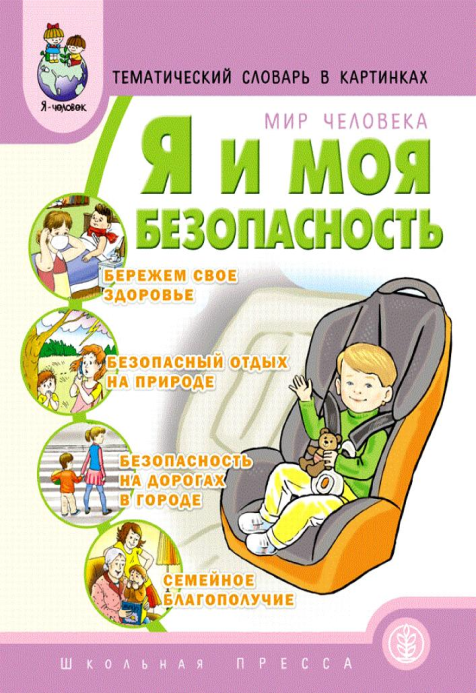 Методическое
обеспечение по ПДД
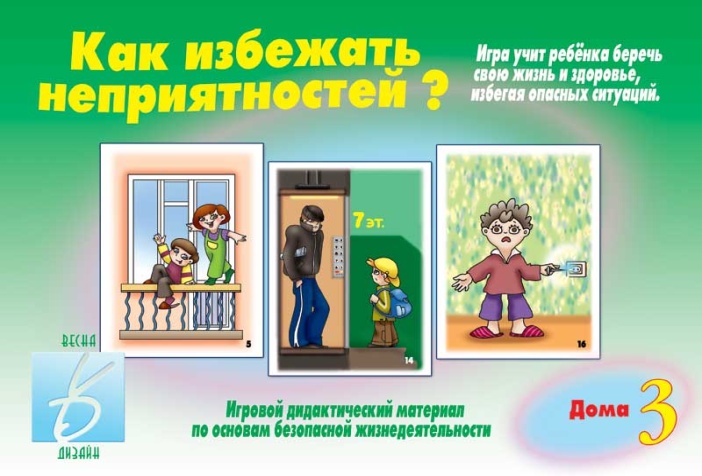 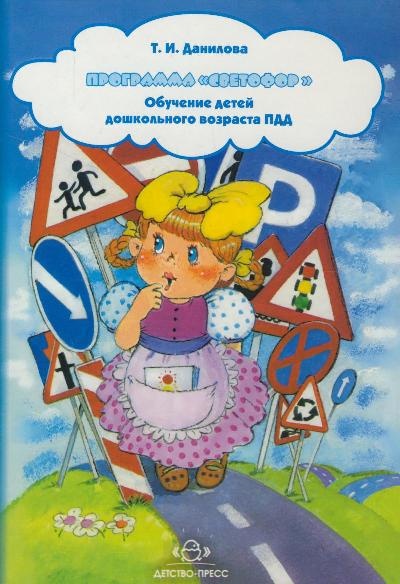 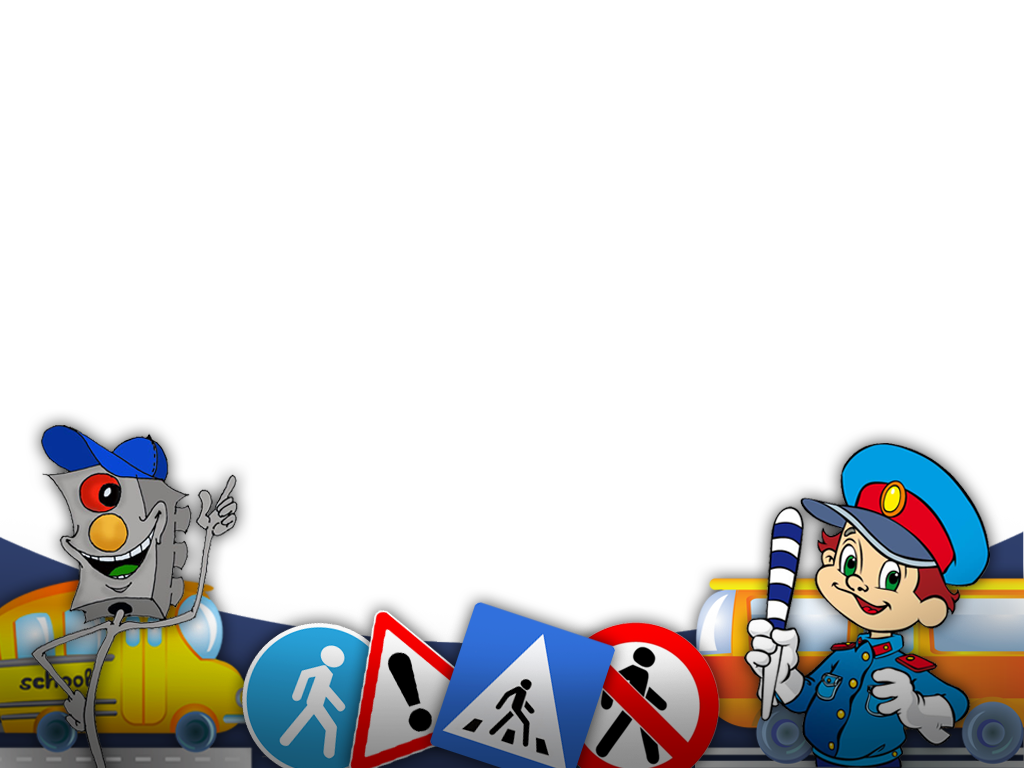 Три аспекта взаимодействия ребенка с транспортной системой города
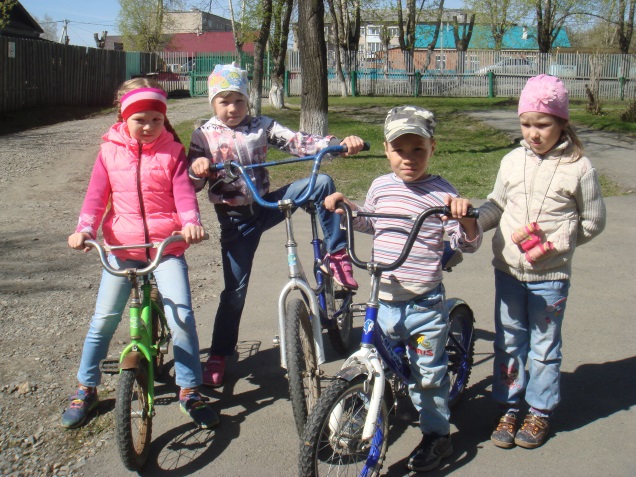 Ребенок-пешеход
Ребенок пассажир городского транспорта
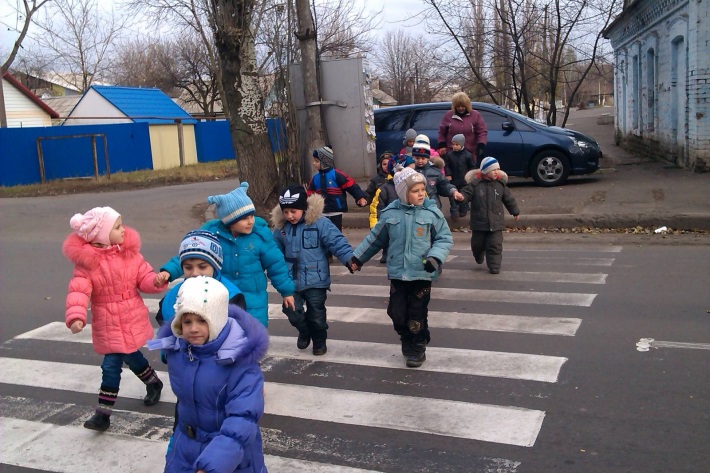 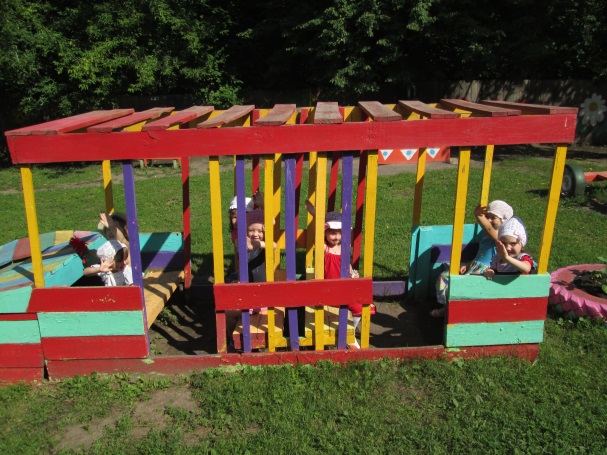 Ребенок водитель детских транспортных средств
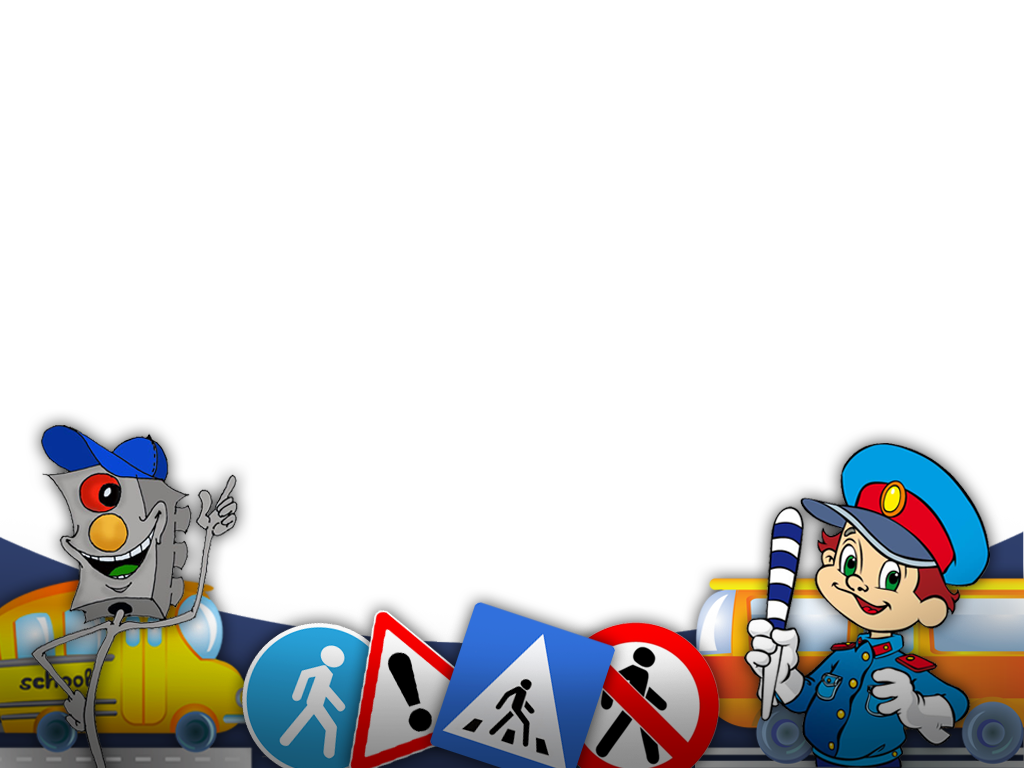 ФОРМЫ РАБОТЫ ПО СНИЖЕНИЮ ДЕТСКОГО ДОРОЖНО - ТРАНСПОРТНОГО ТРАВМАТИЗМА С ДЕТЬМИ
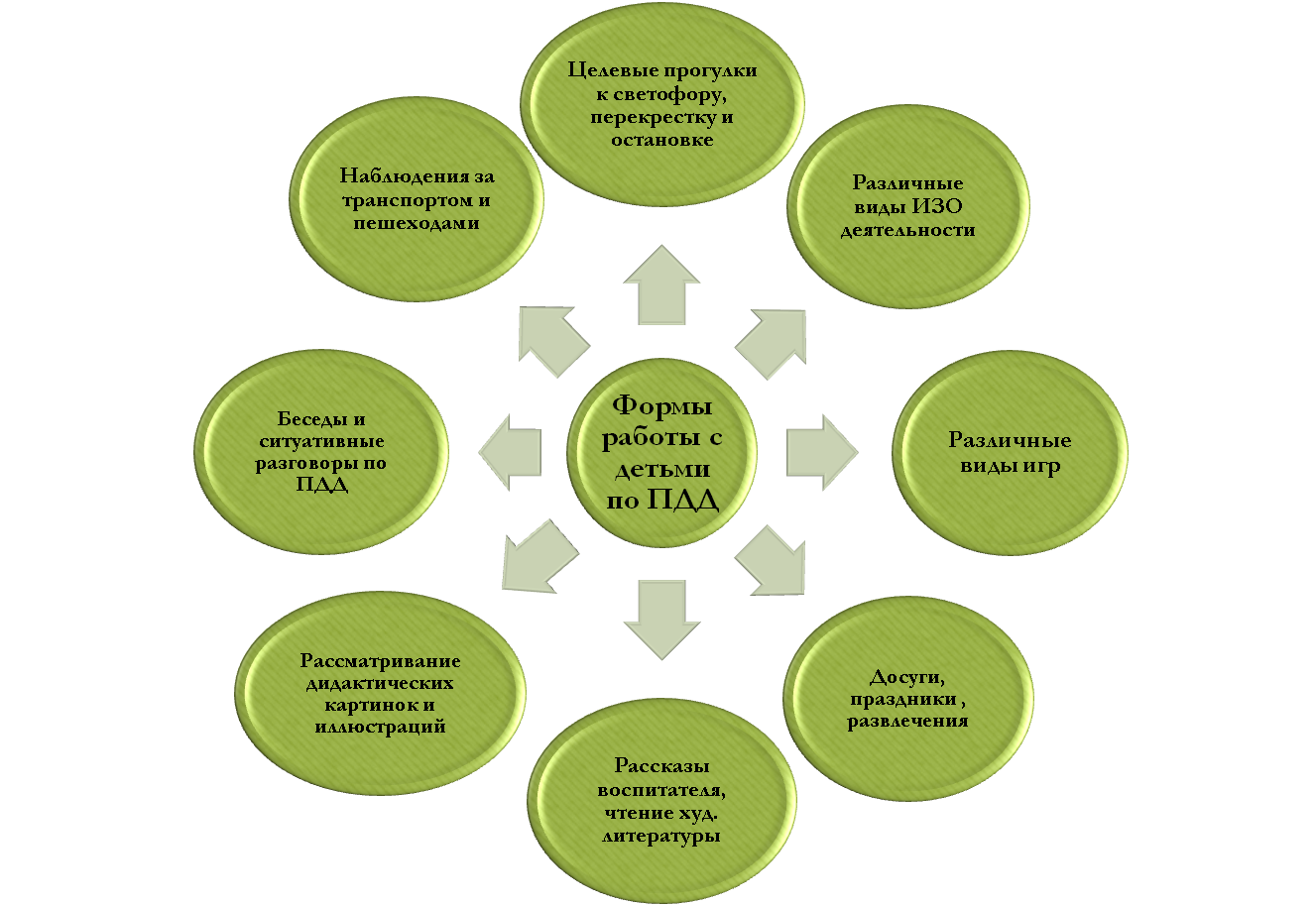 Предметно-развивающая среда  по ознакомлению дошкольников  с ПДД
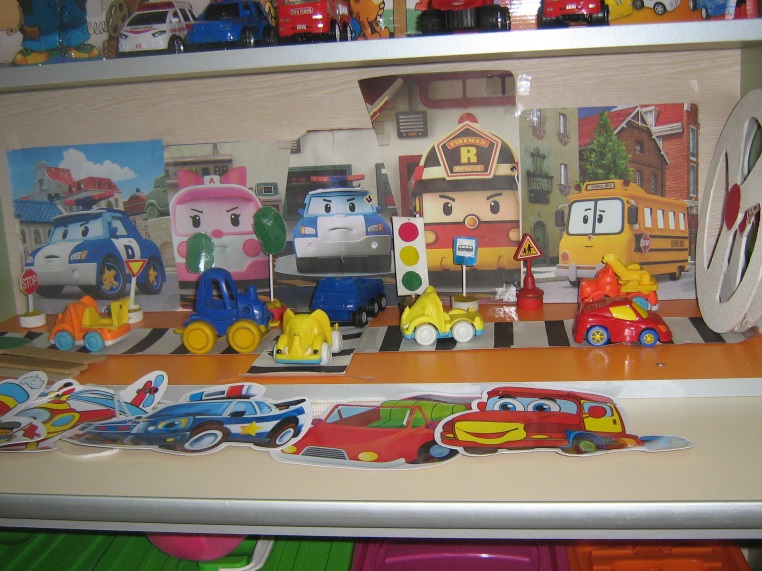 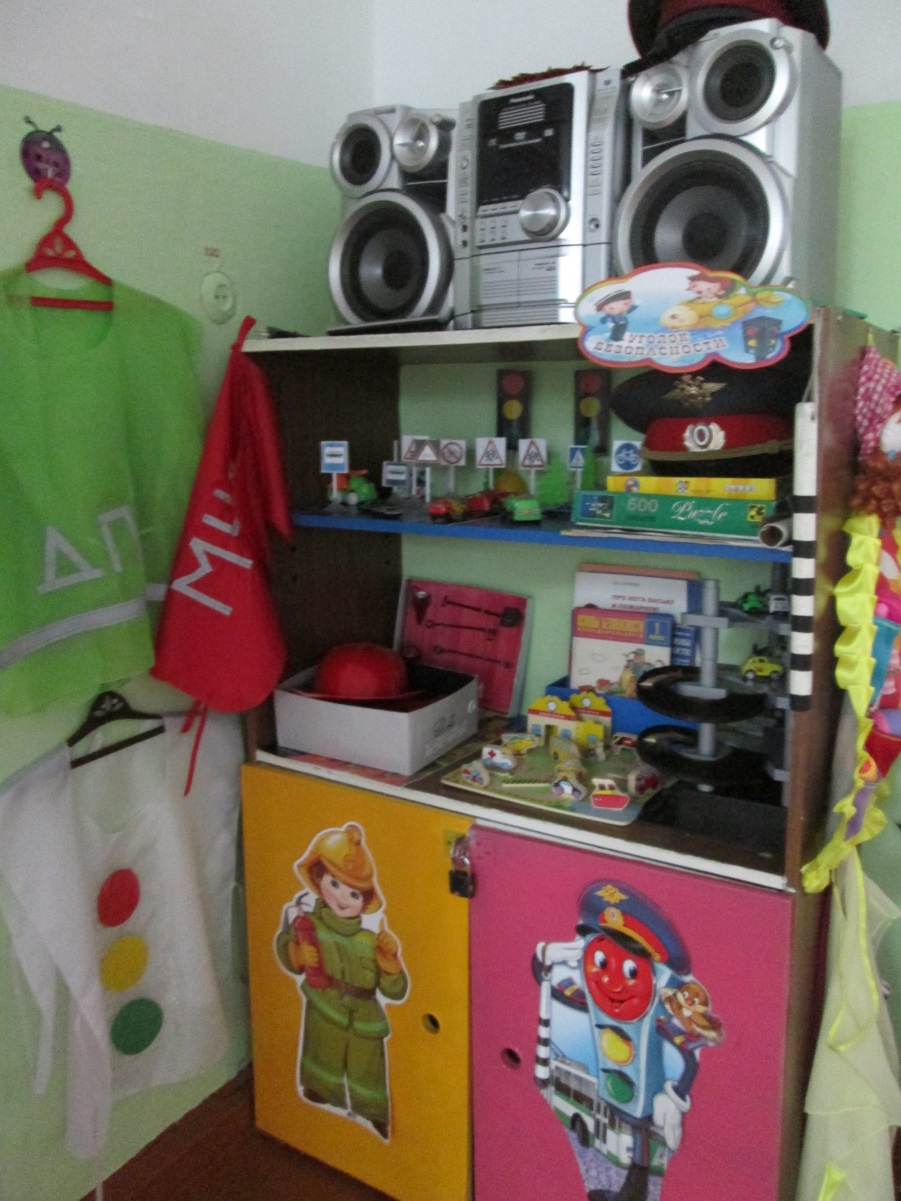 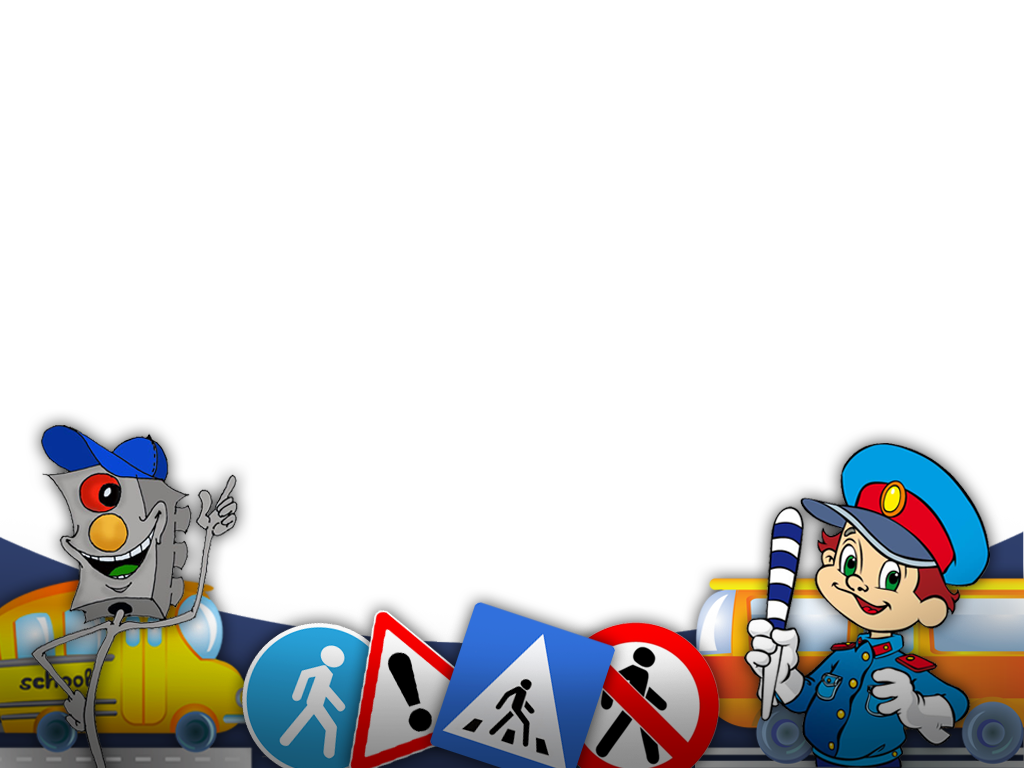 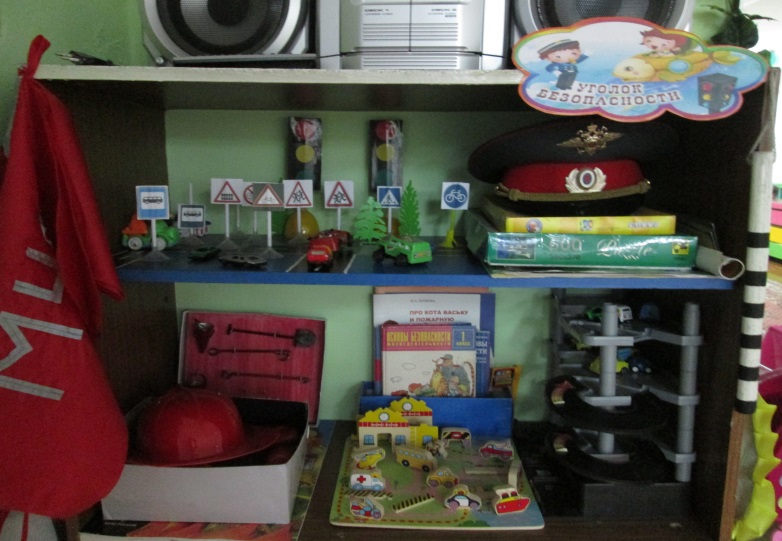 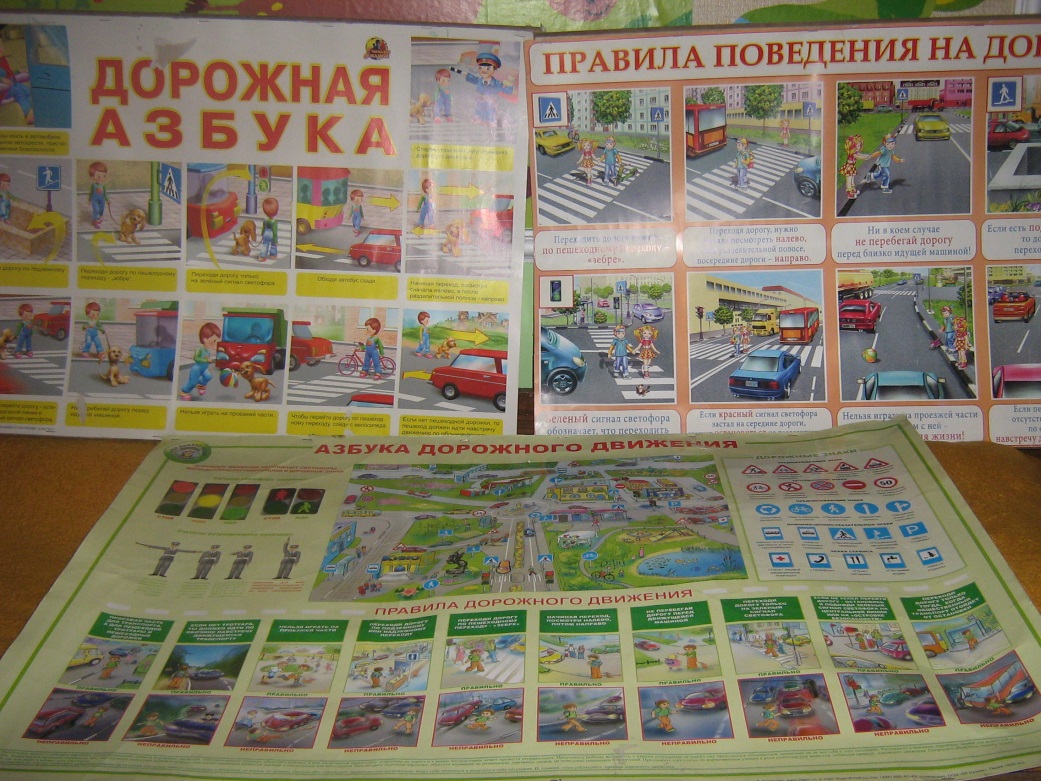 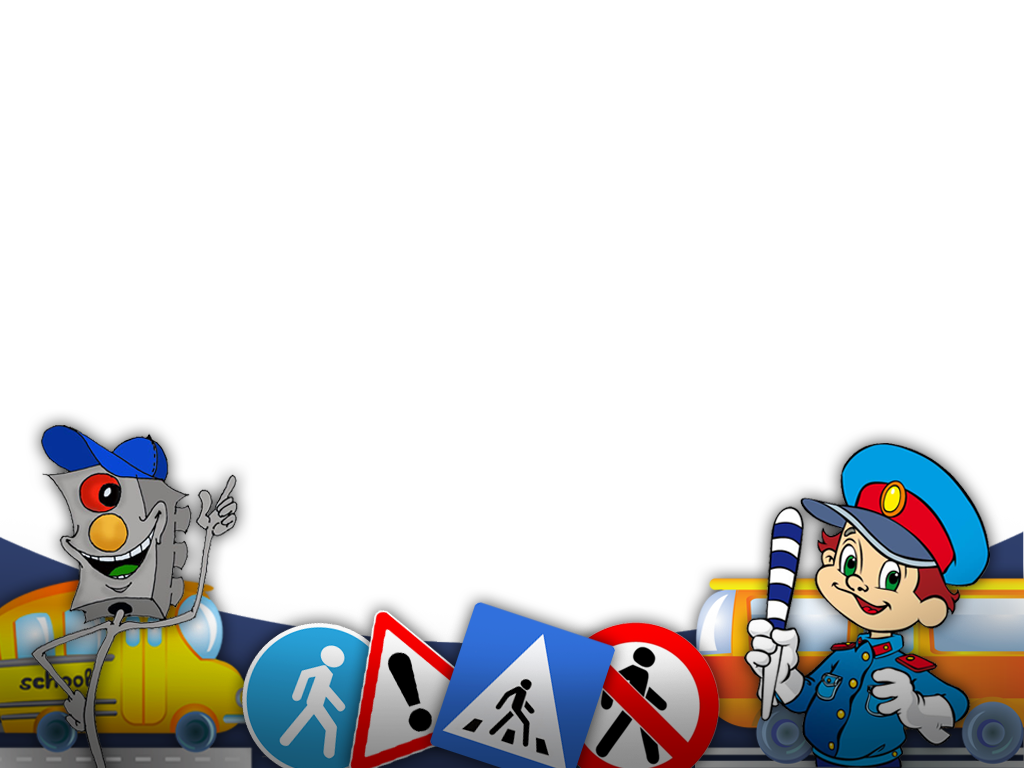 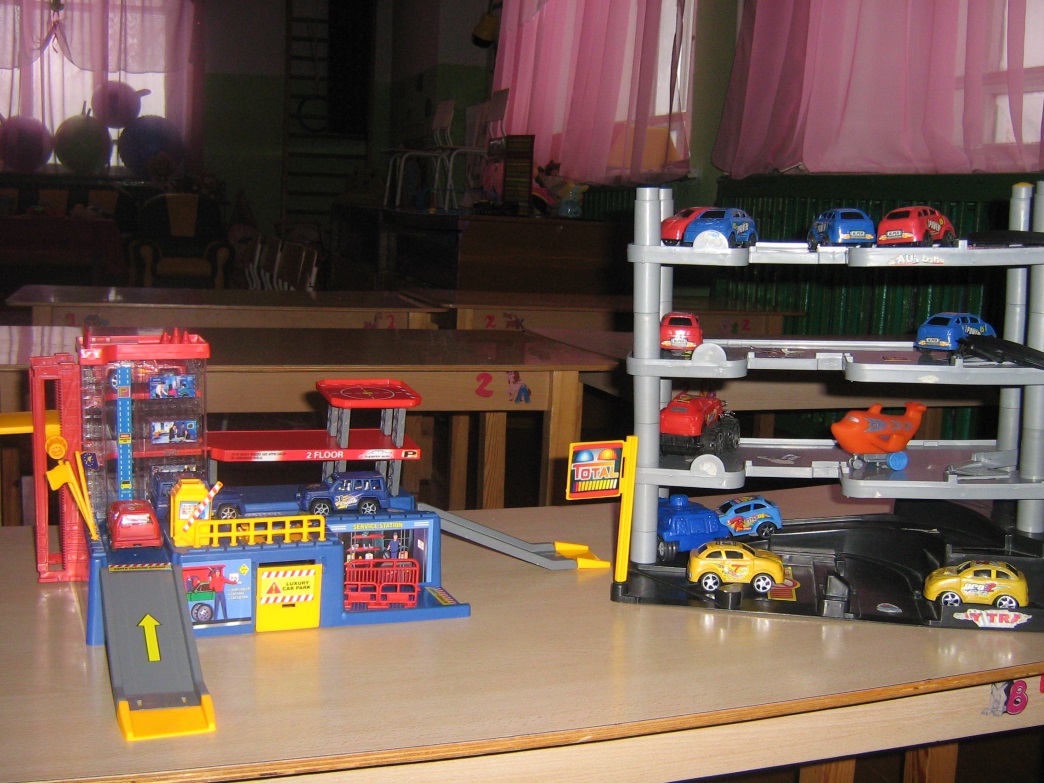 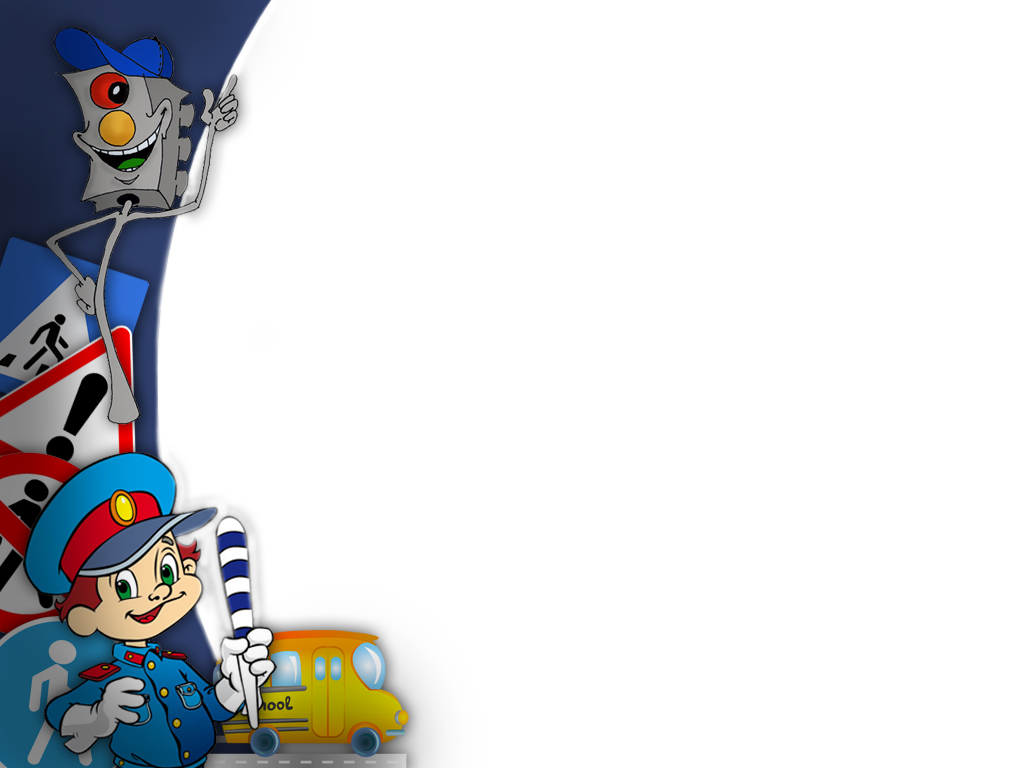 Музыкально-спортивные и спортивные развлечения и игры
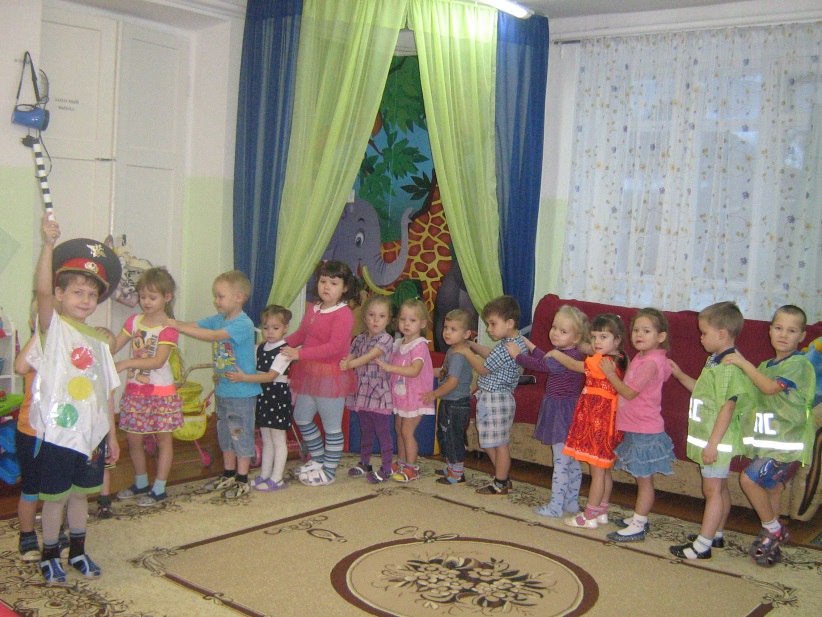 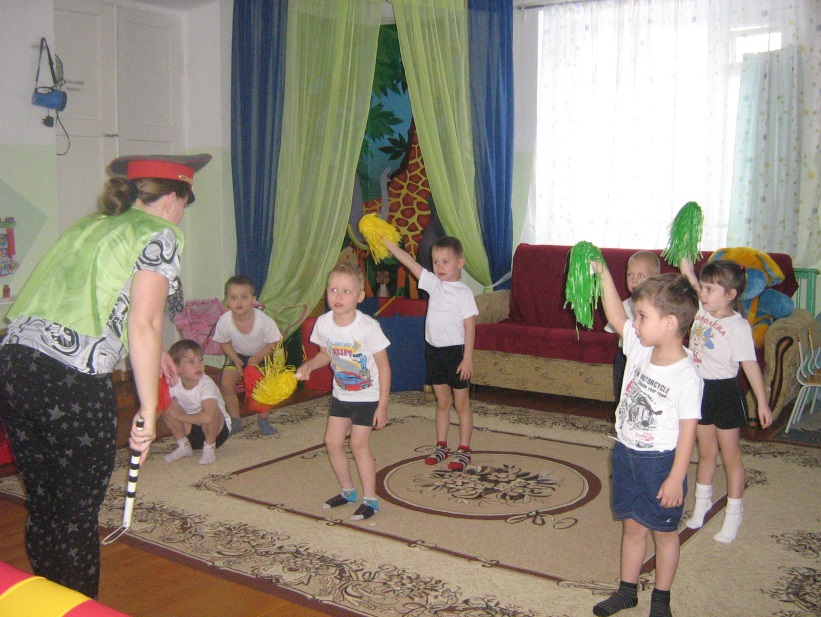 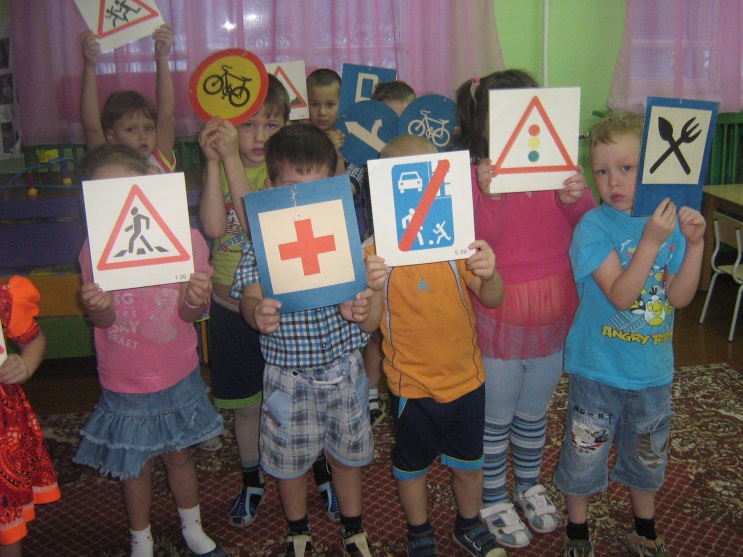 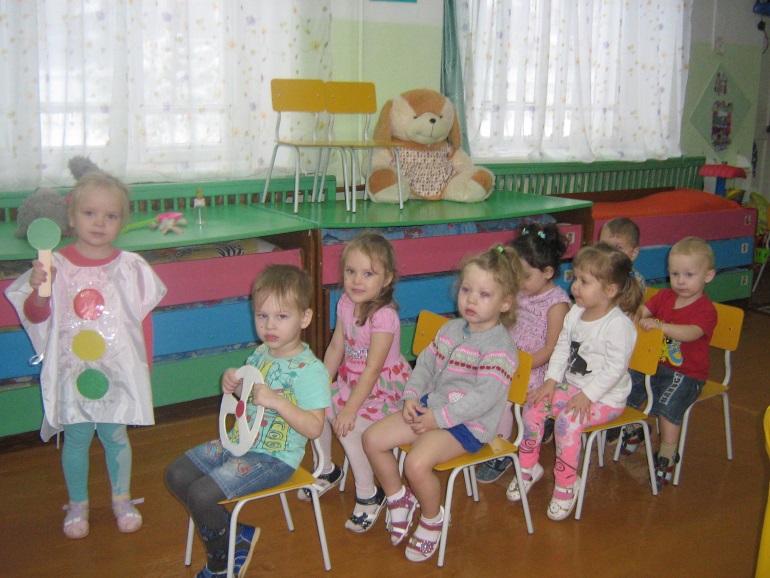 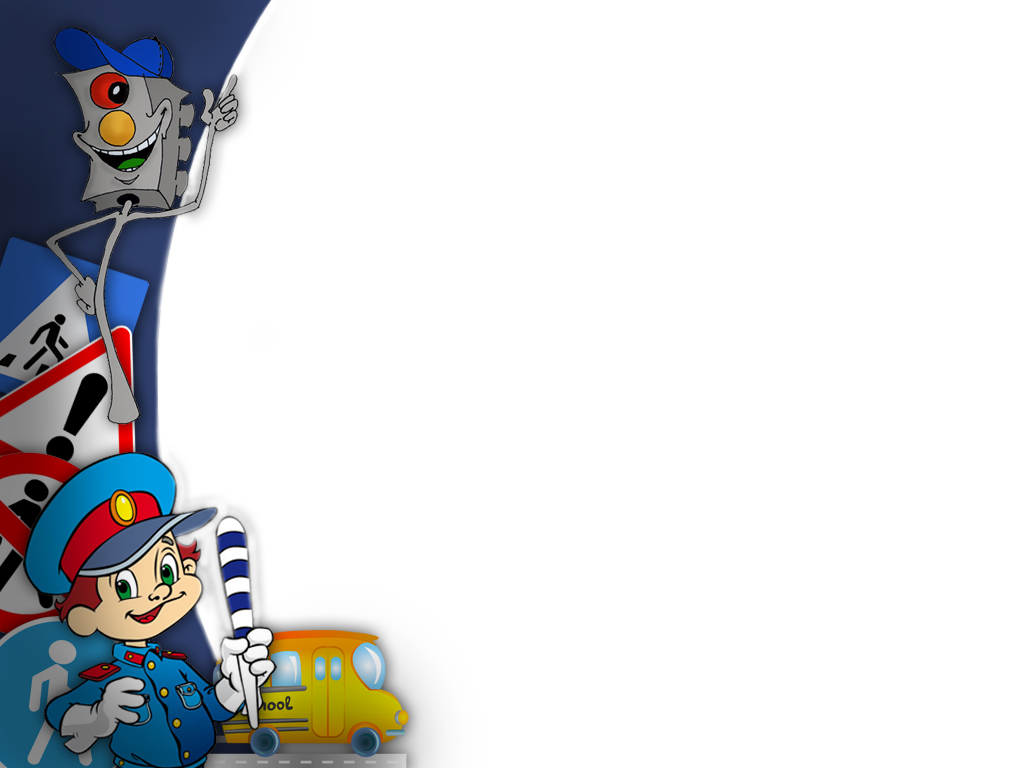 Игровая деятельность
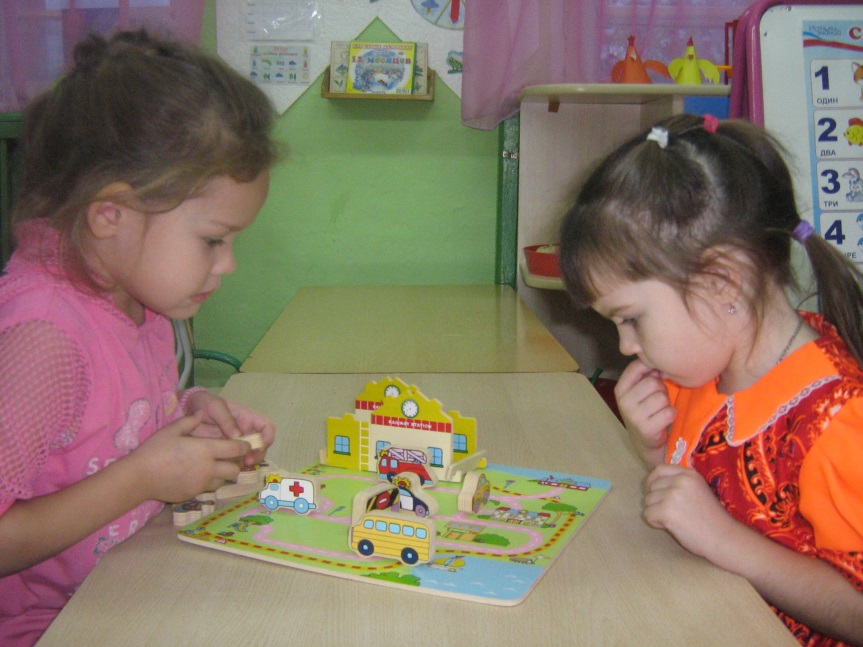 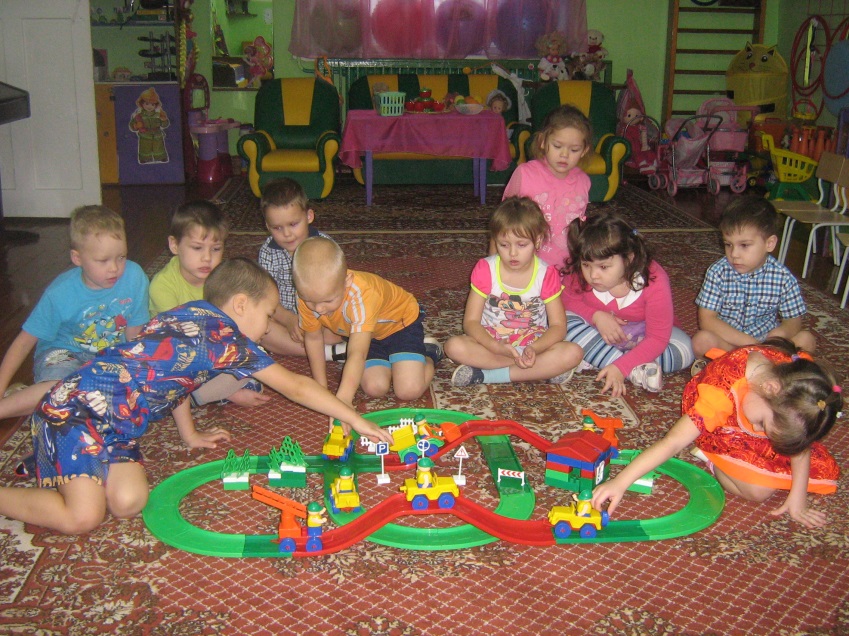 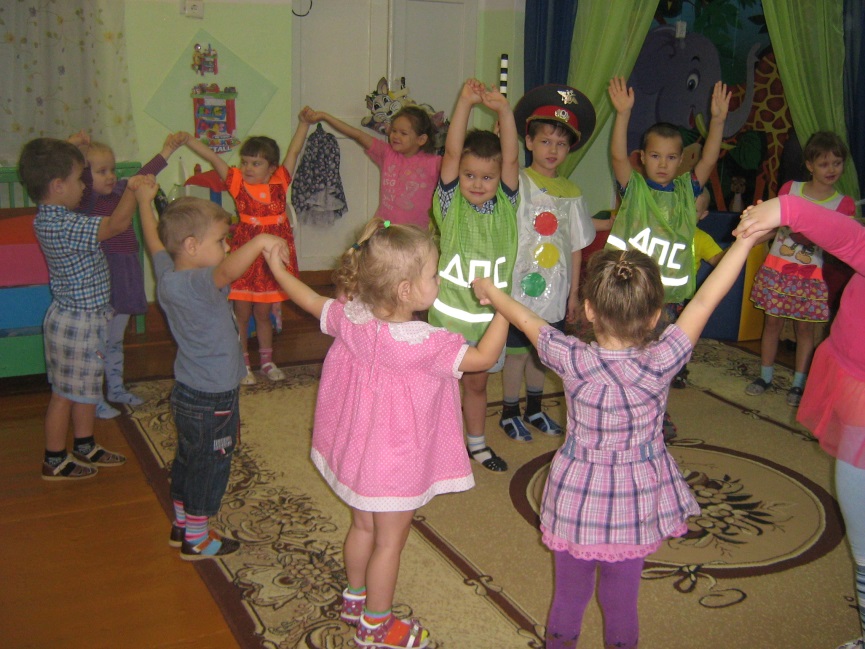 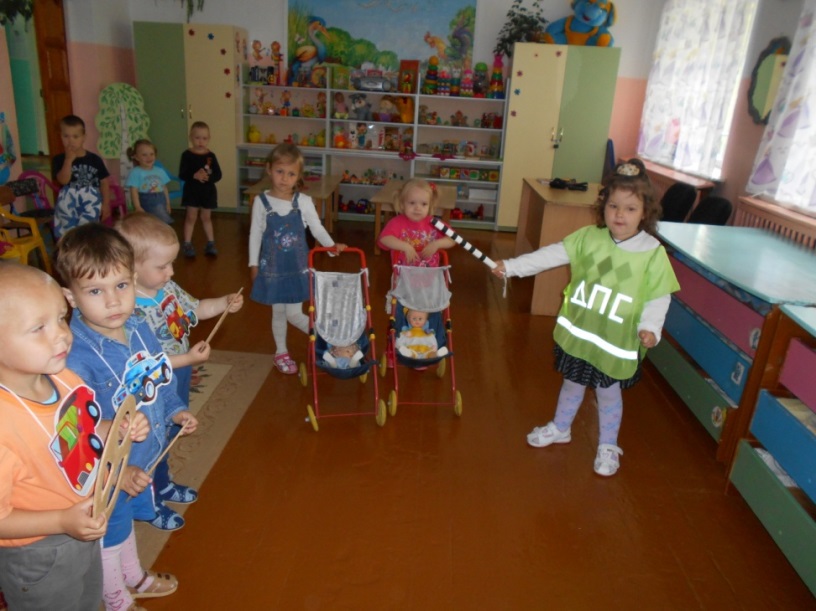 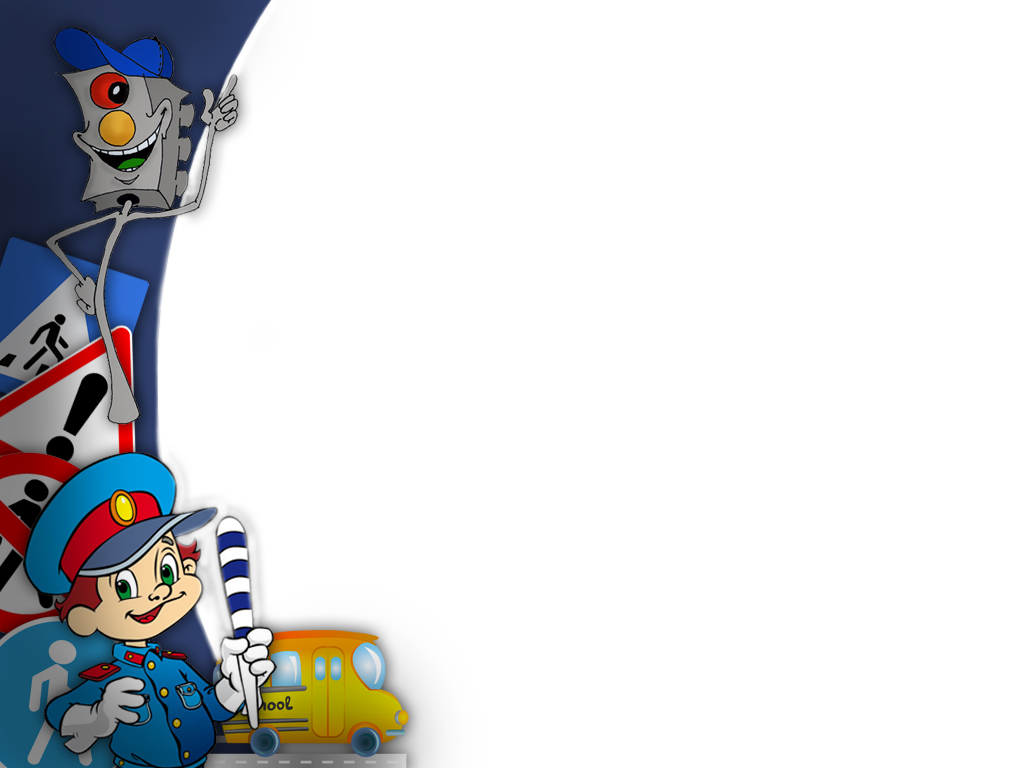 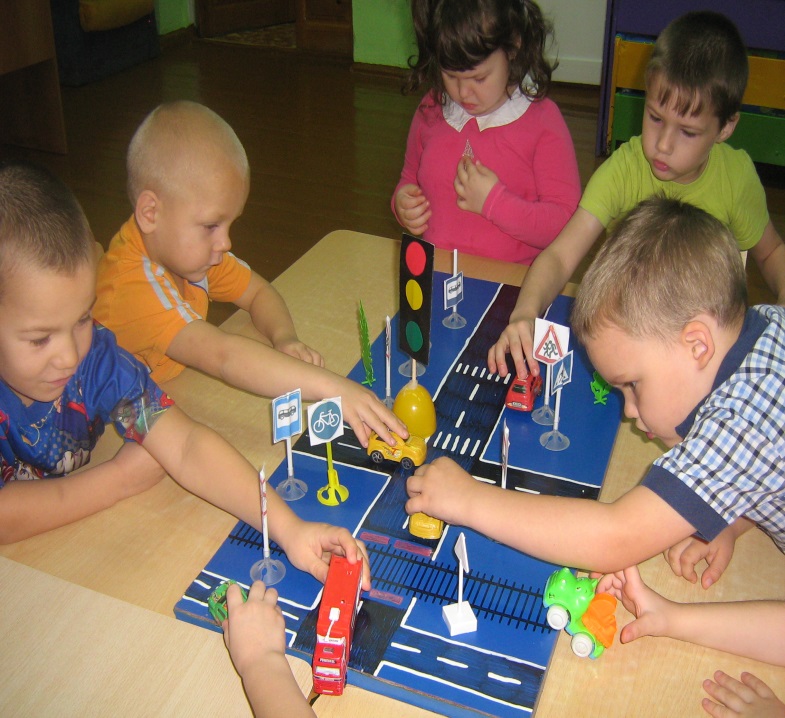 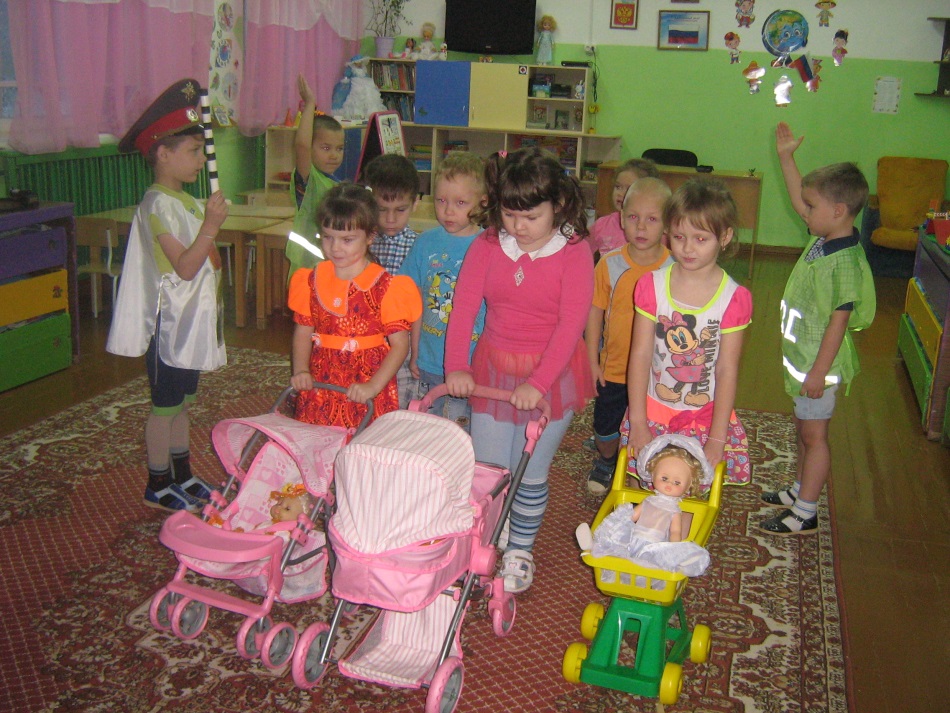 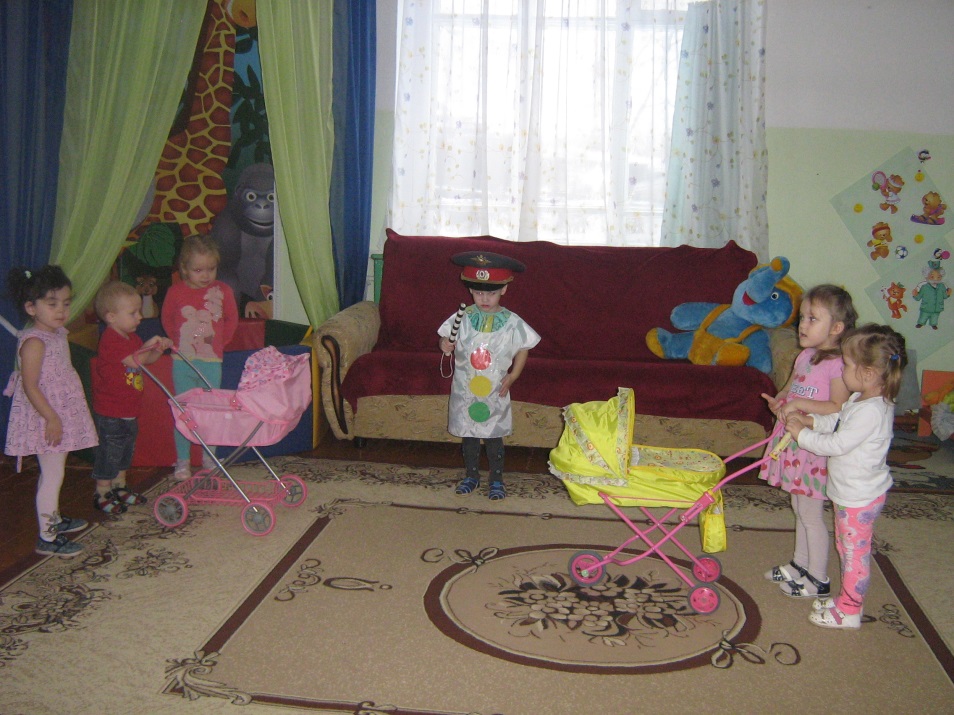 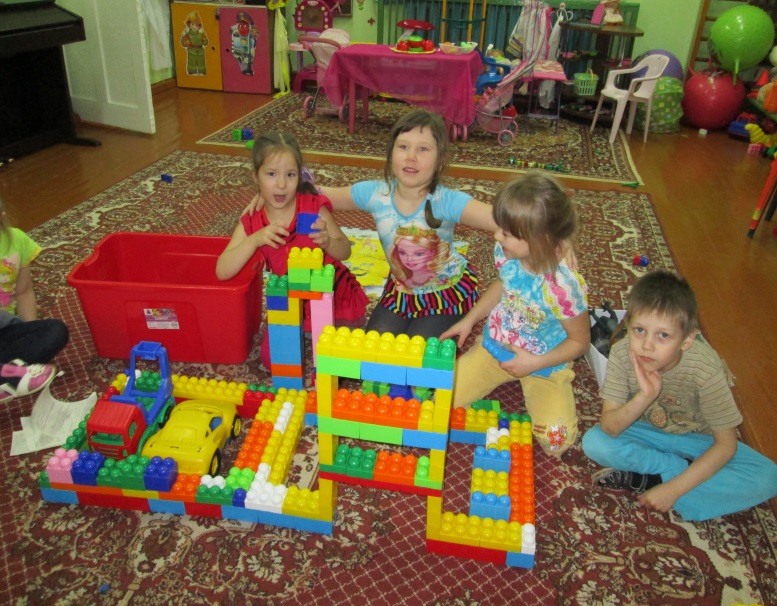 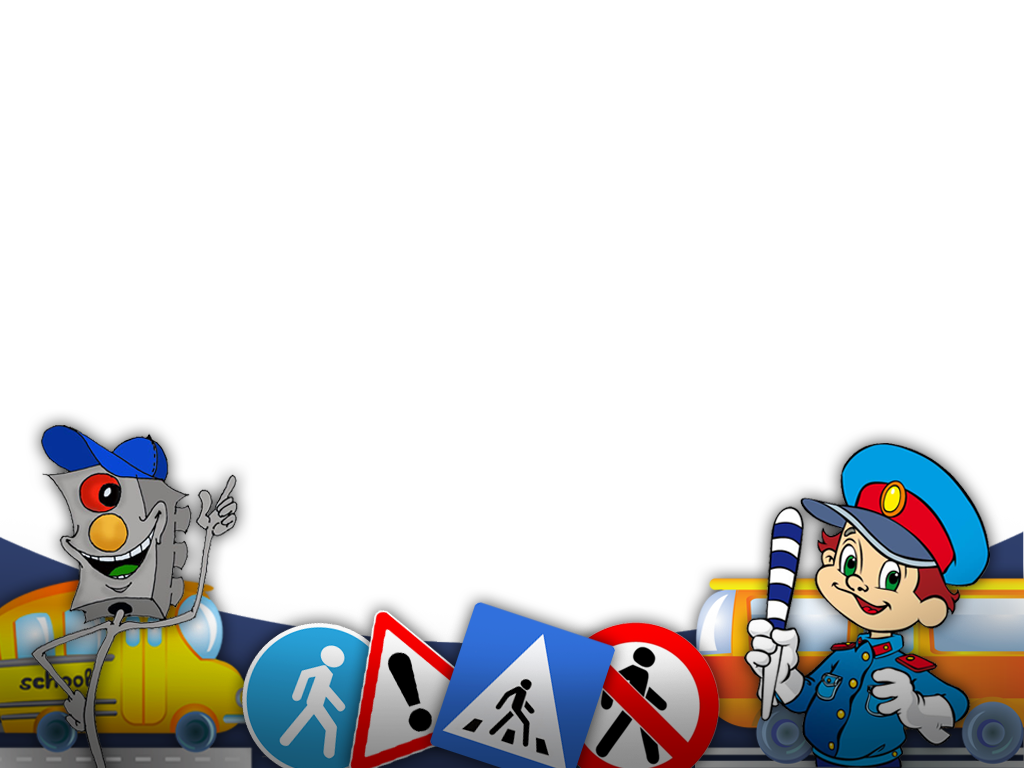 Игровая деятельность по ПДД 
на территории детского сада
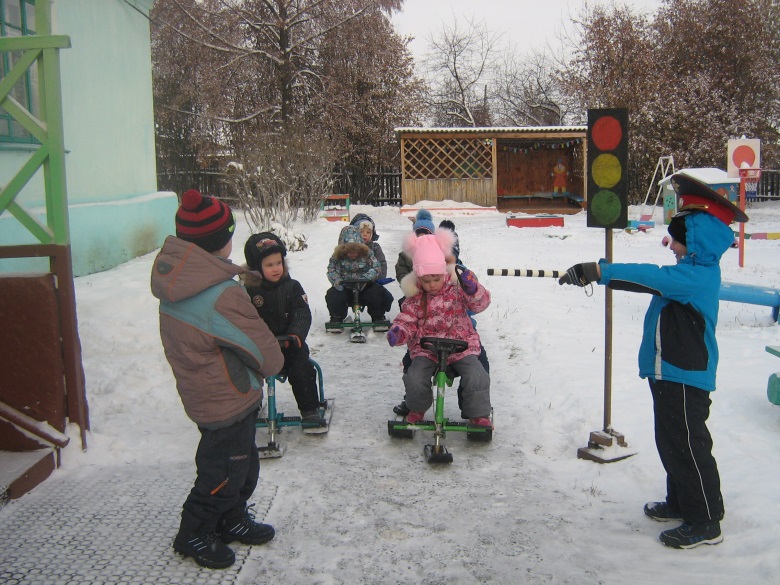 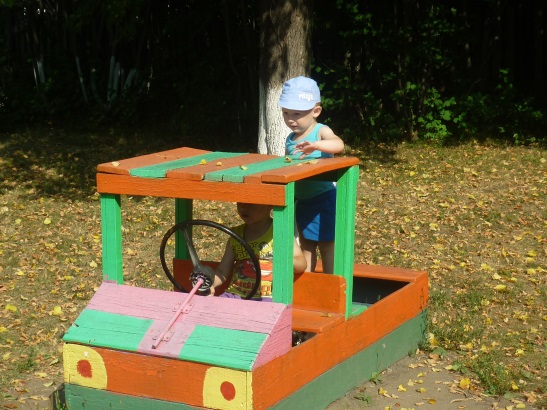 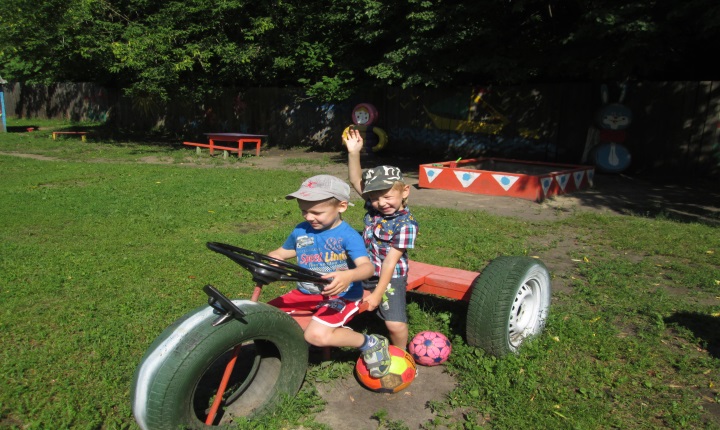 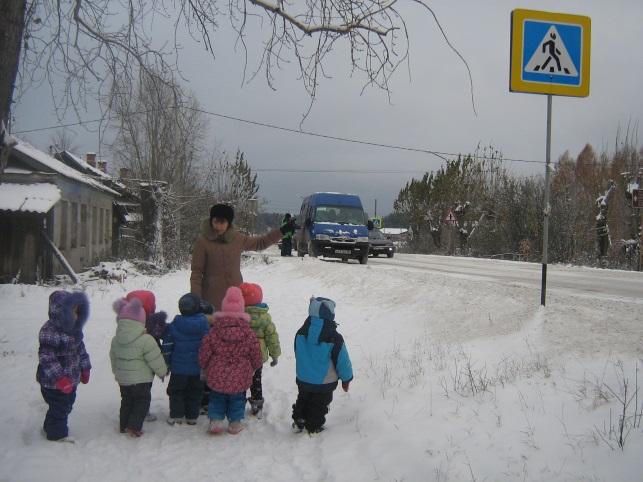 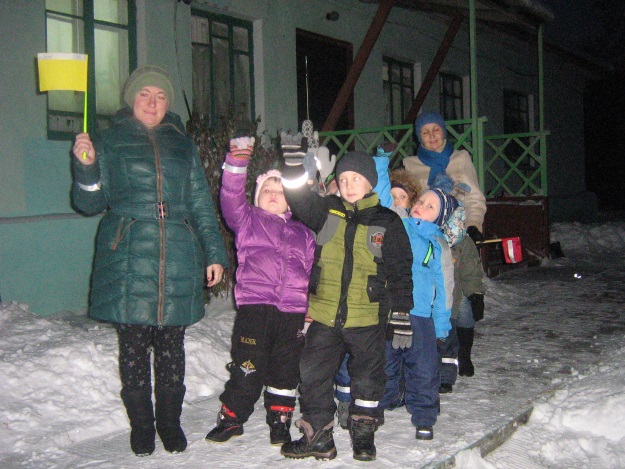 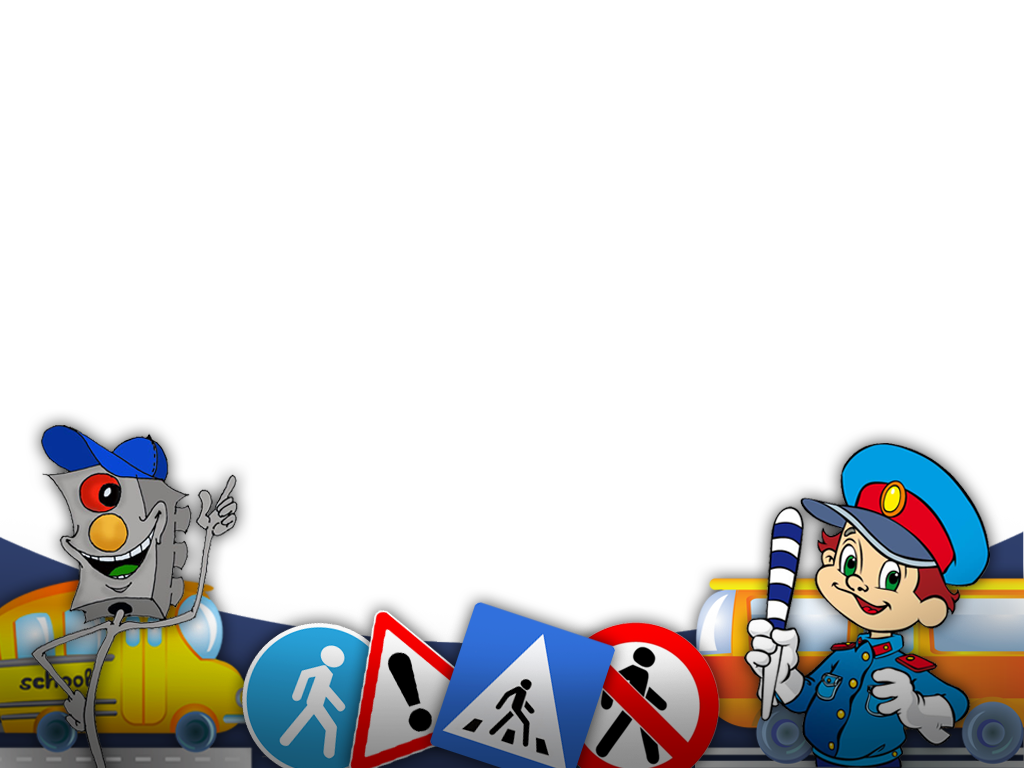 Акция «Засветись!»
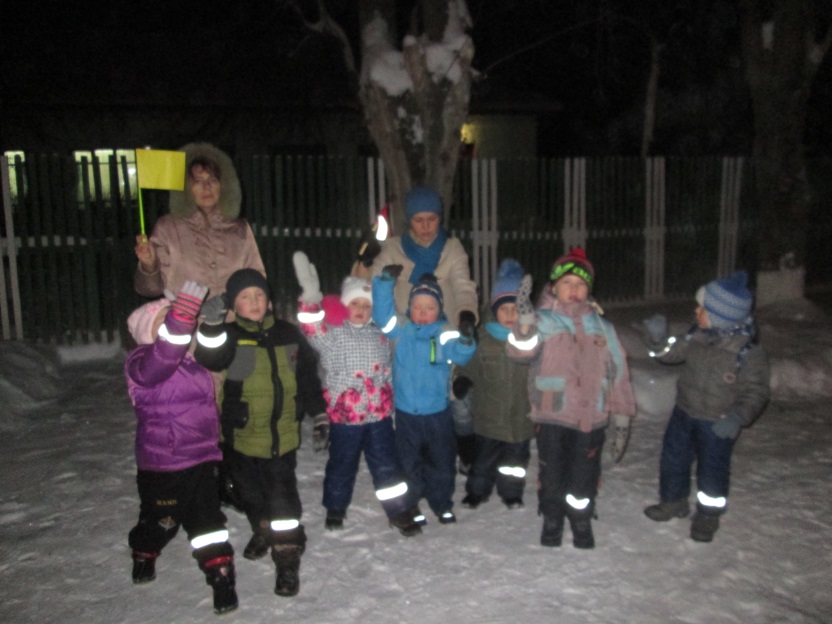 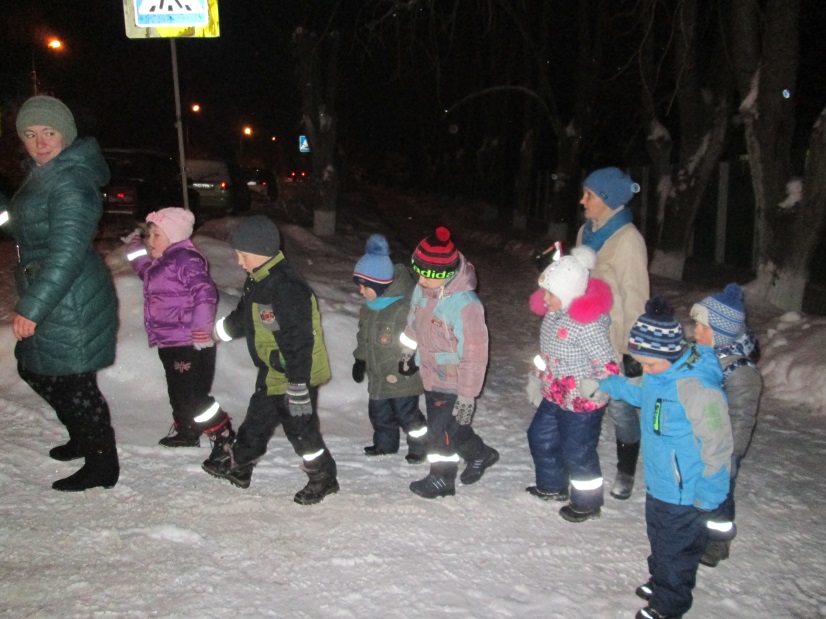 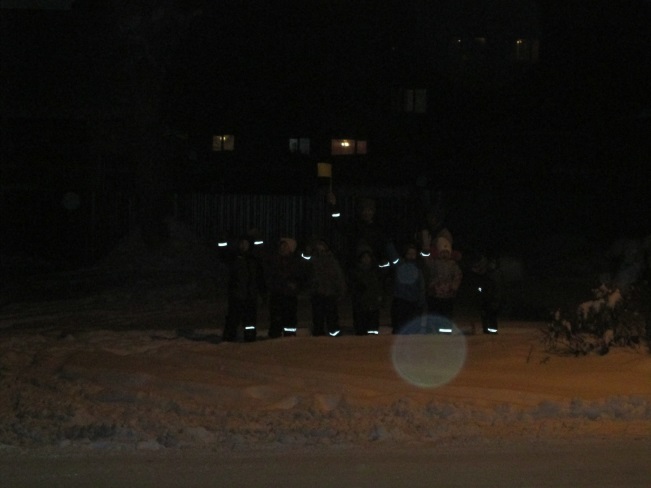 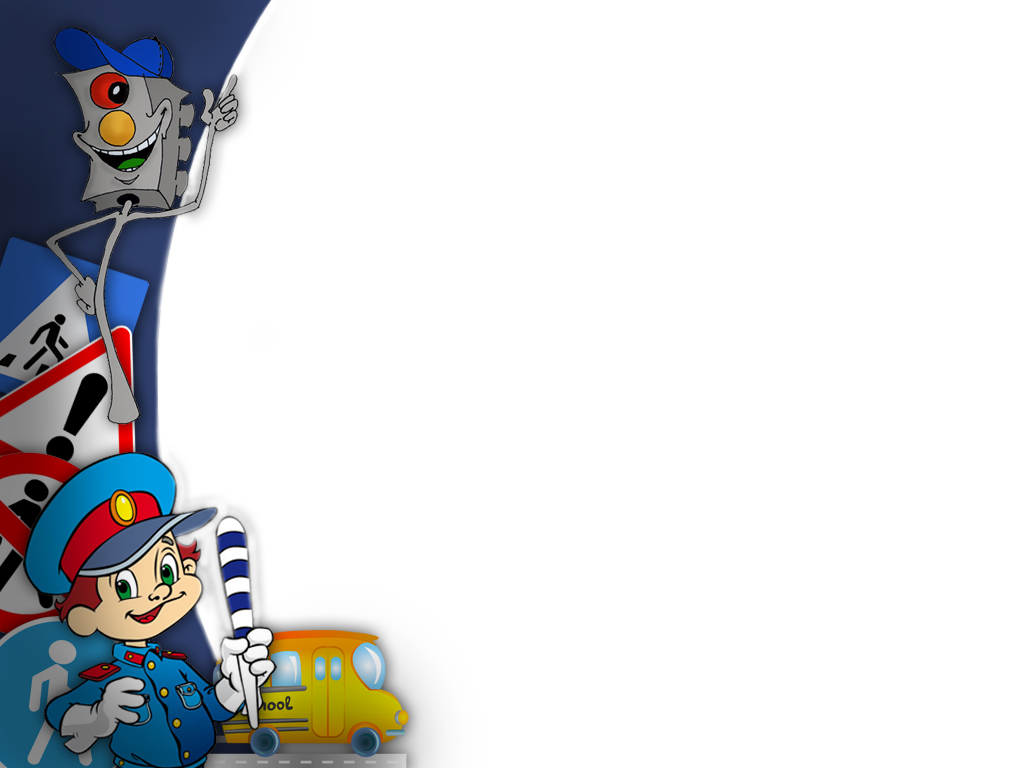 ПДД в детском творчестве
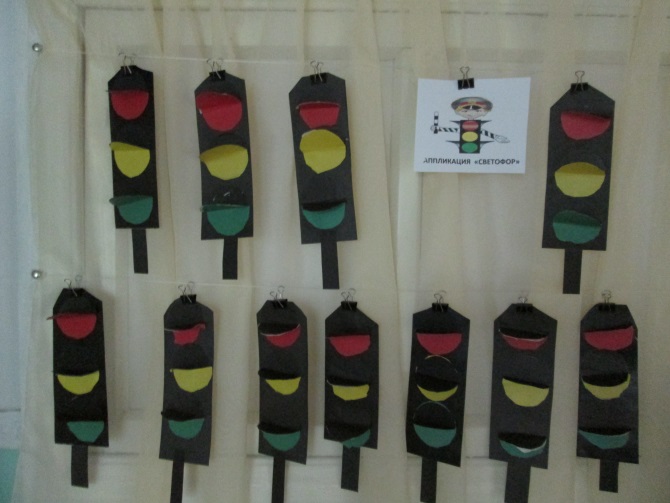 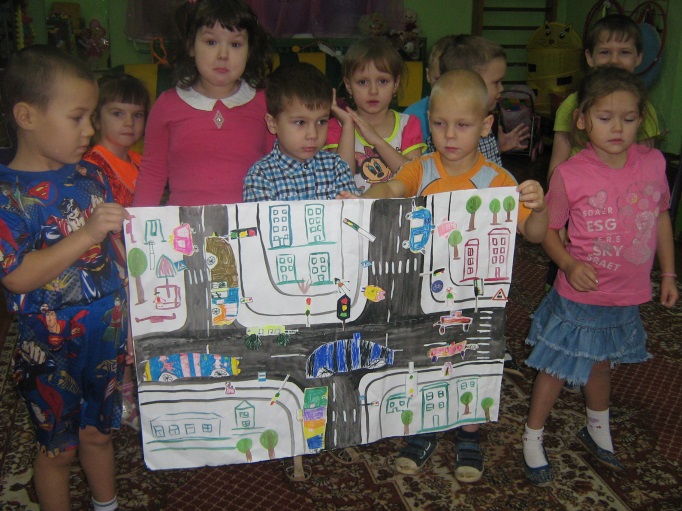 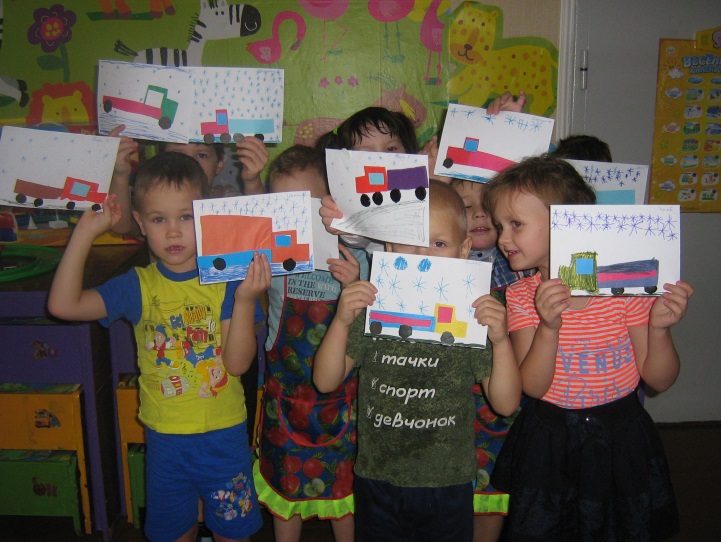 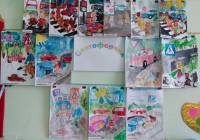 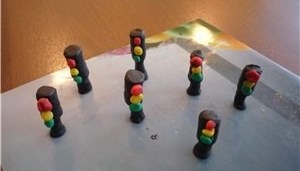 «Знание – сила!»
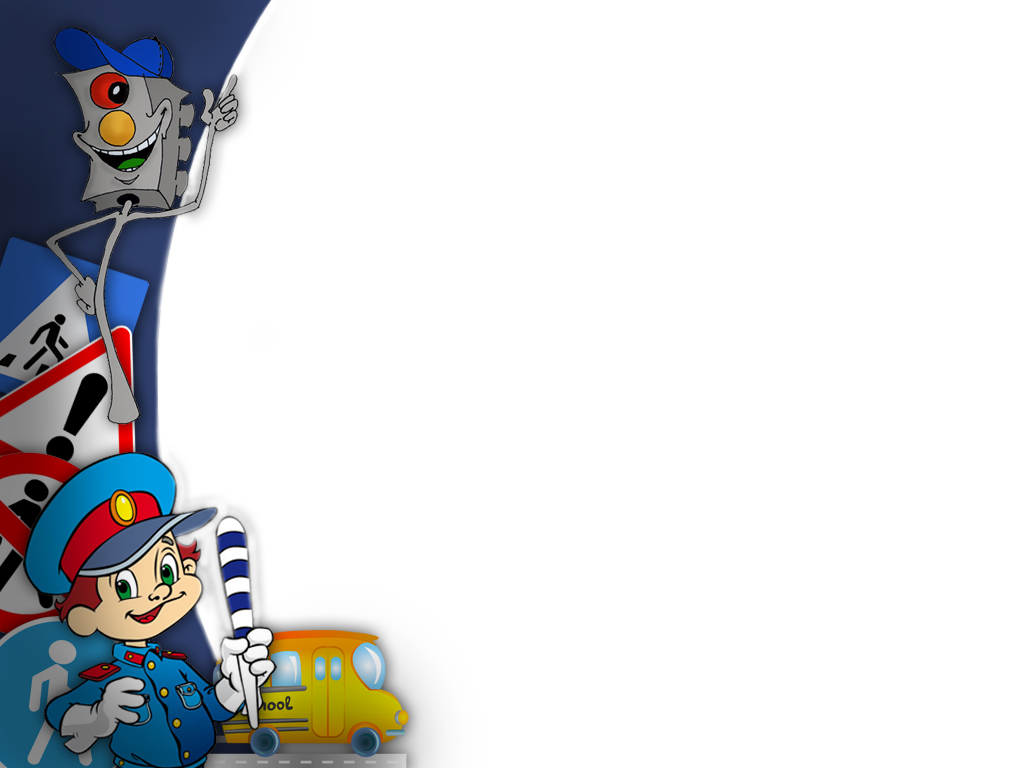 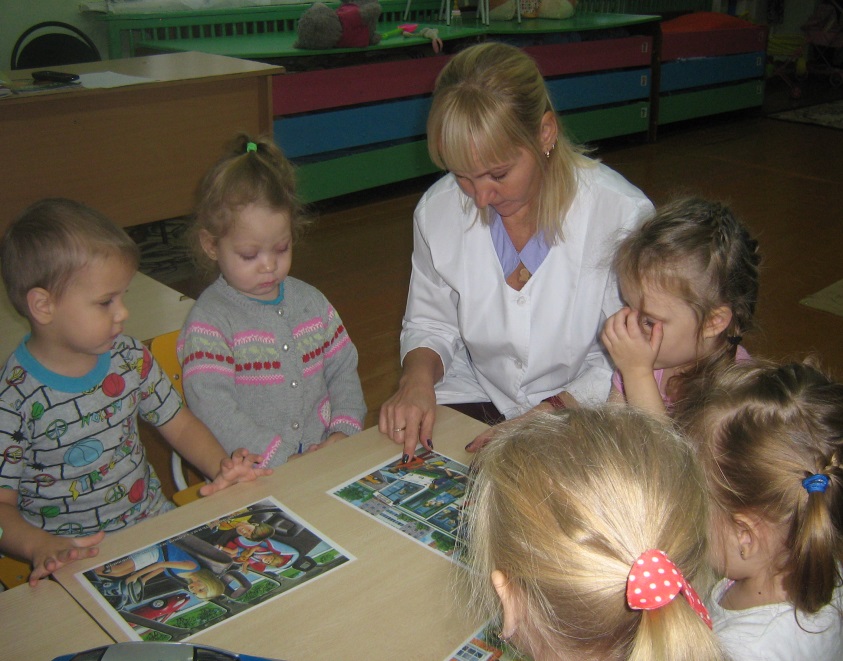 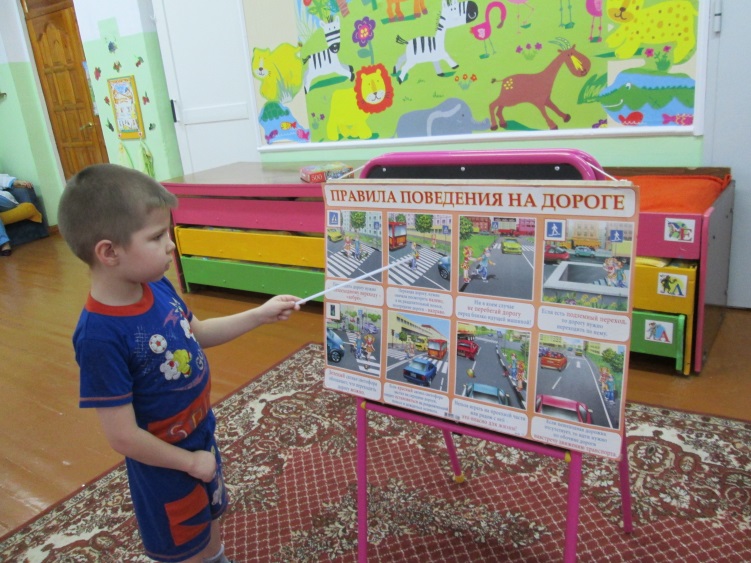 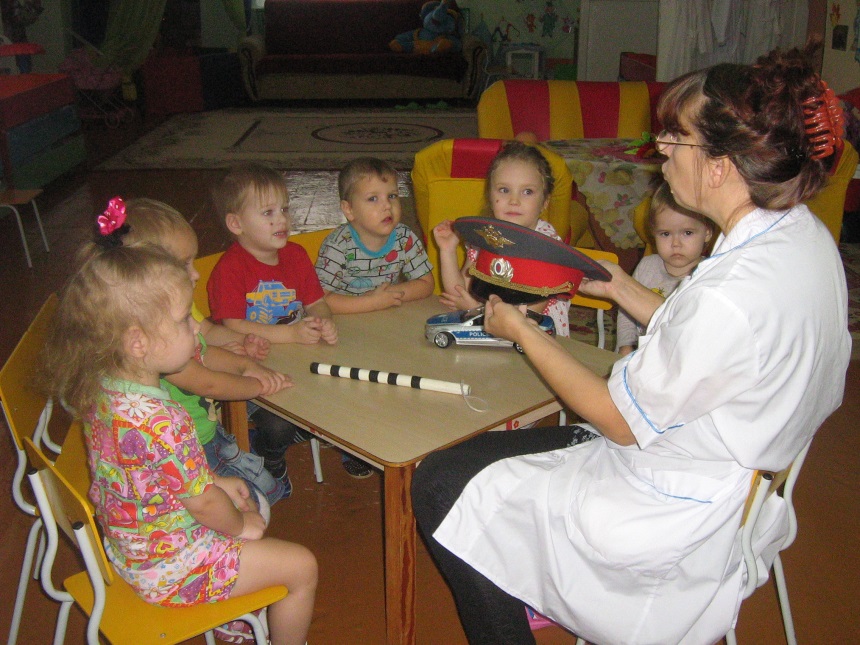 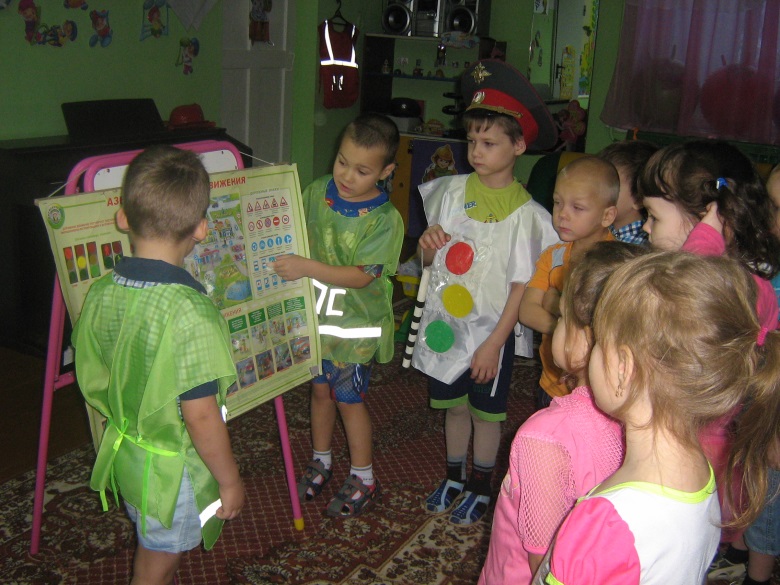 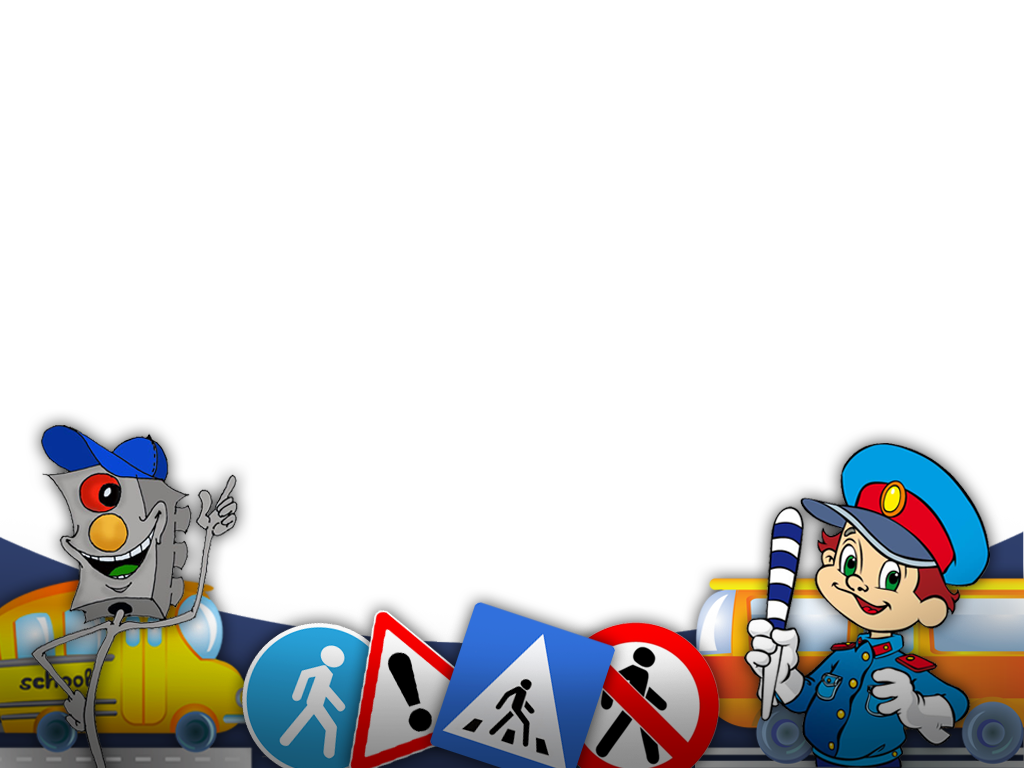 «Конкурсы, викторины»
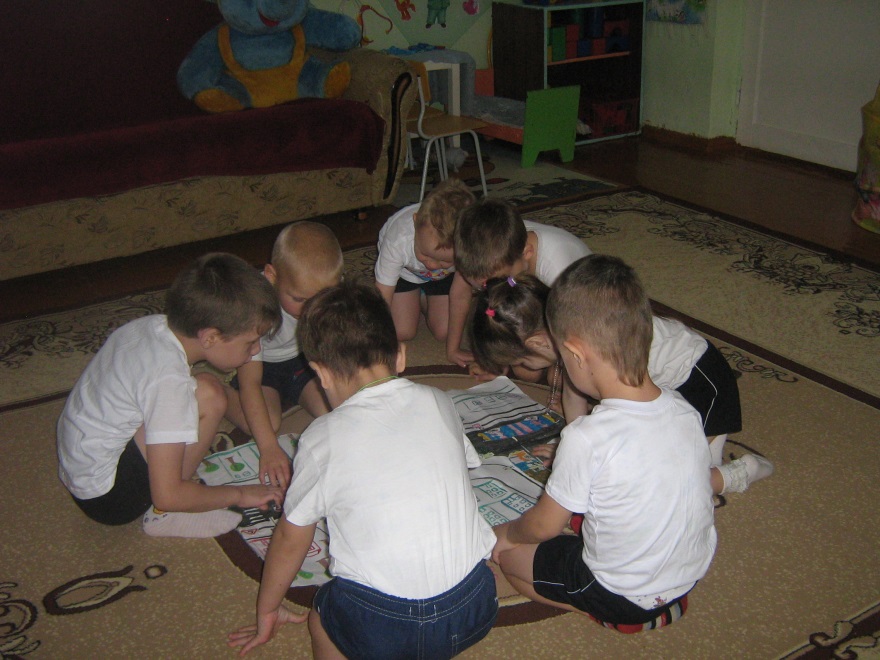 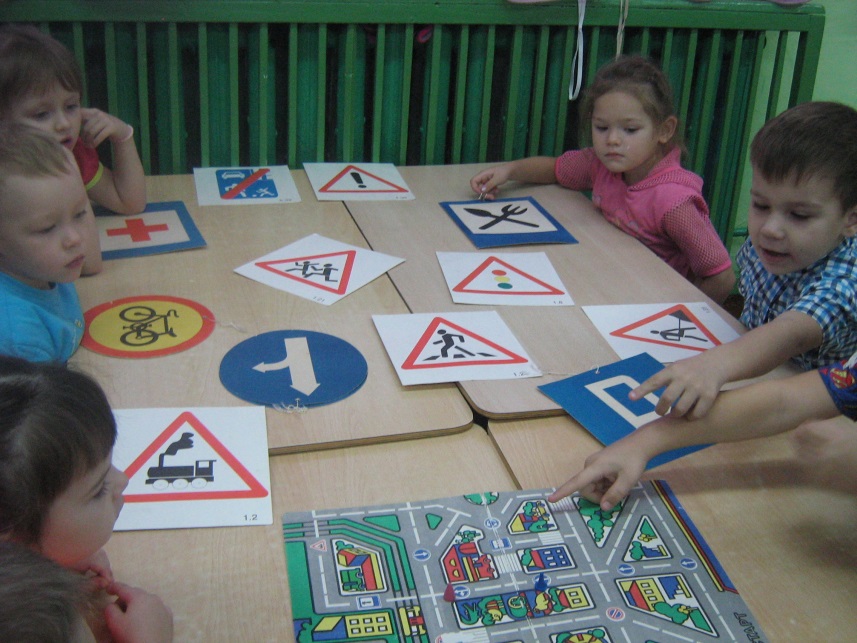 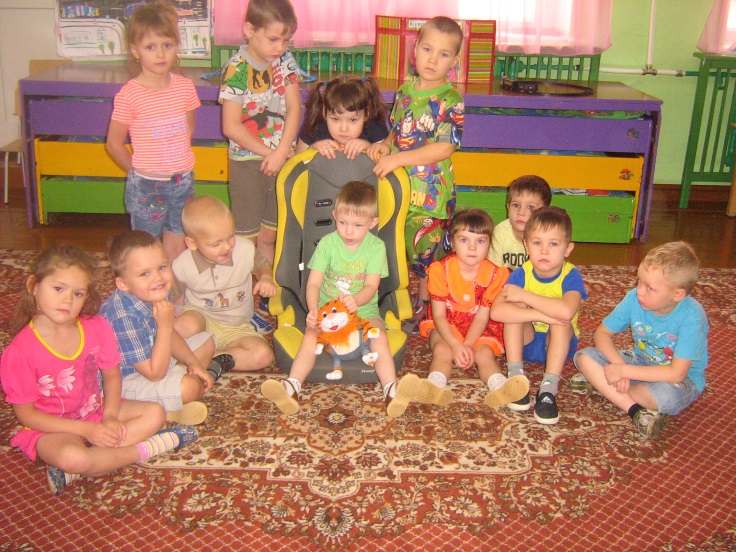 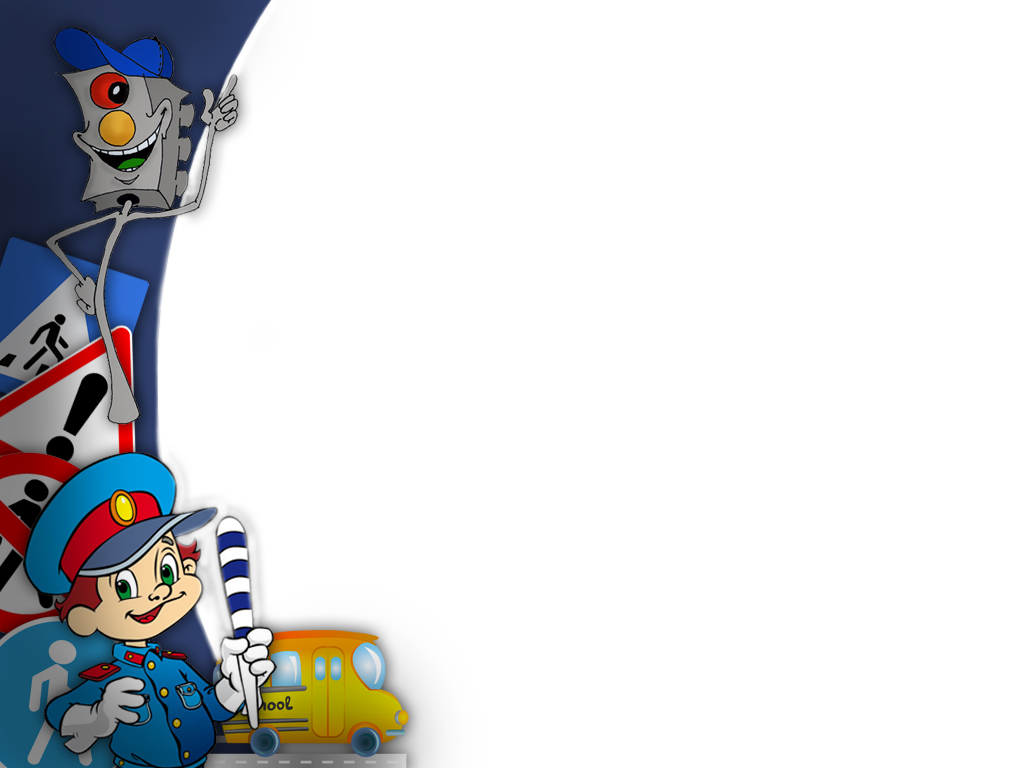 Уровень освоения программы по ПДД «Три чудесных цвета»
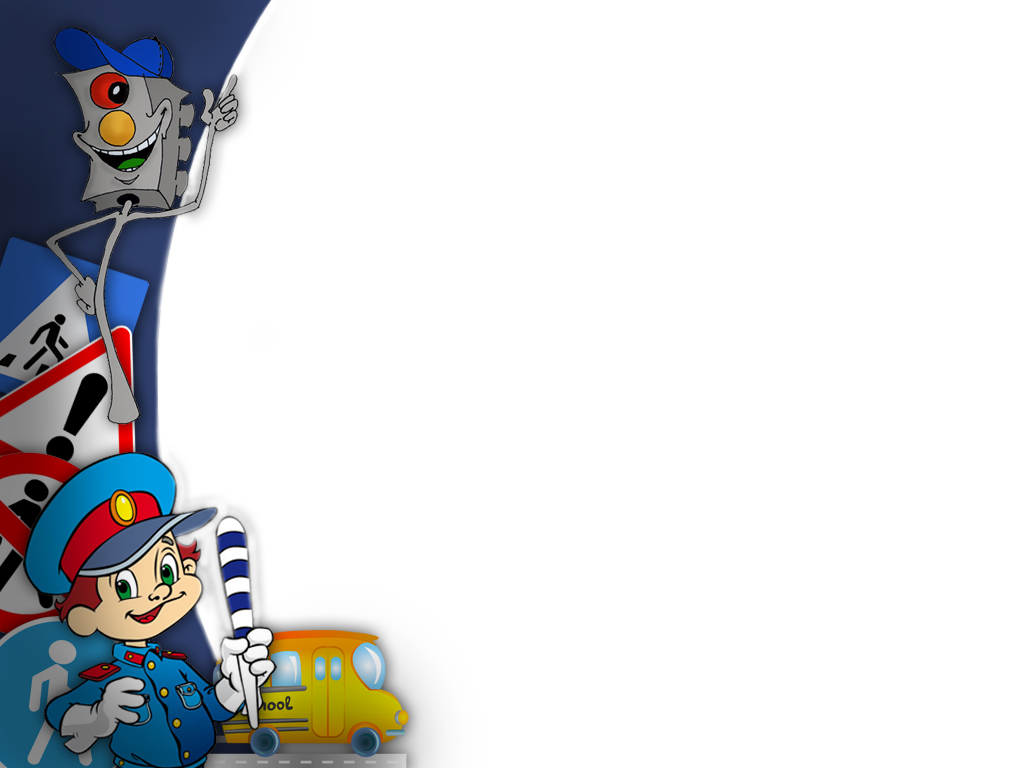 ФОРМЫ РАБОТЫ ПО СНИЖЕНИЮ ДЕТСКОГО ДОРОЖНО - ТРАНСПОРТНОГО ТРАВМАТИЗМА С РОДИТЕЛЯМИ
Родительские собрания, конференции и консультации
Массовые мероприятия с детьми
Анкетирование
Участию в конкурсах
Оформление информационных материалов
Разработка маршрутов путешествия по городу
Формы работы с родителями
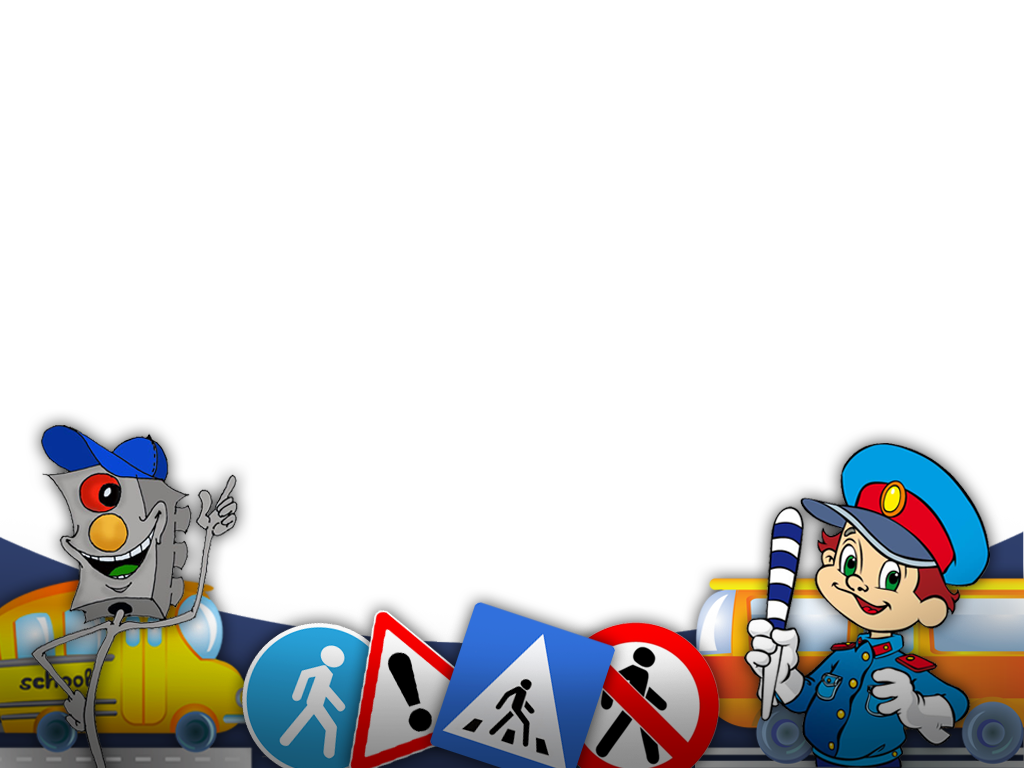 Полезная  информация по ПДД
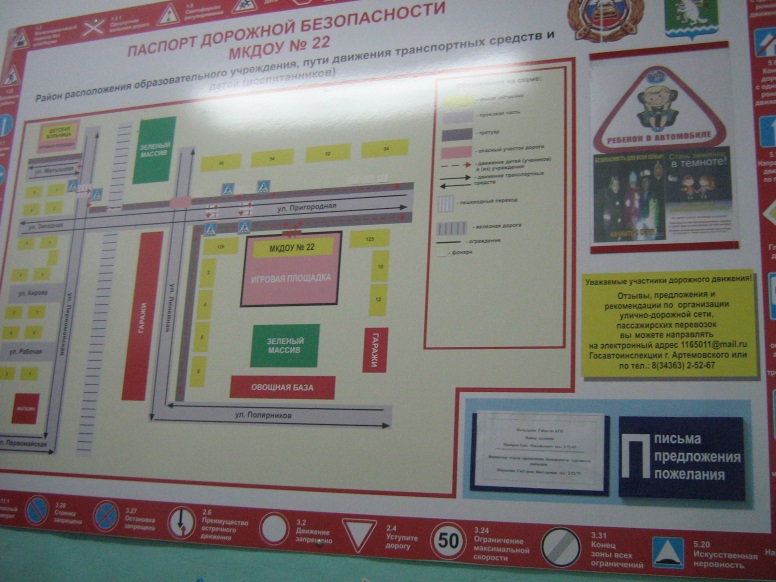 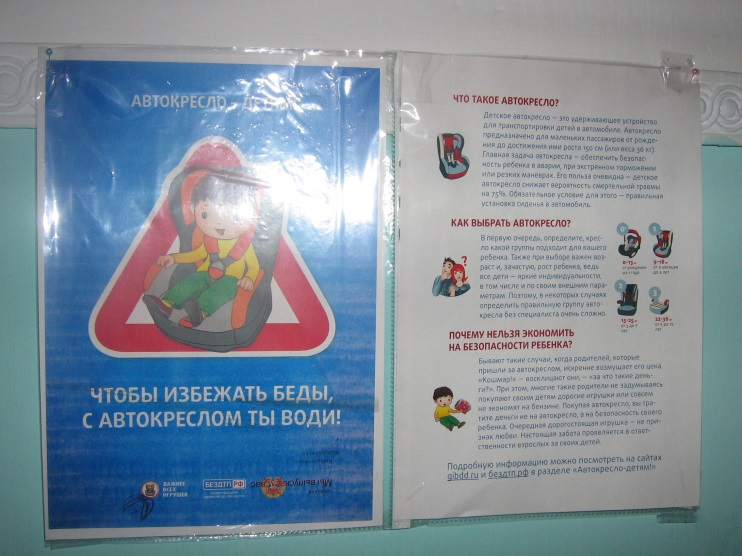 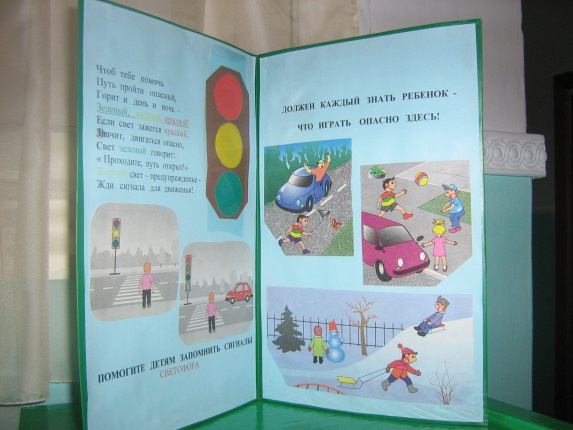 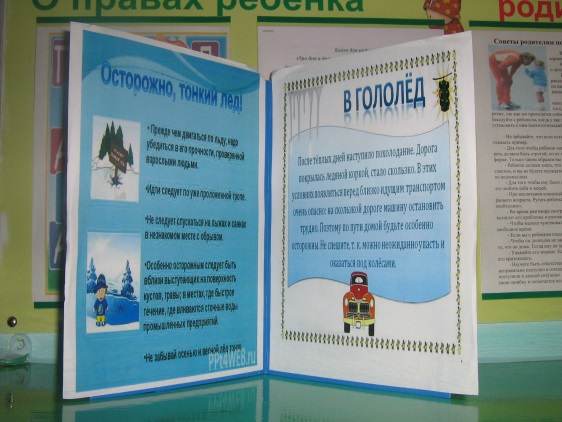 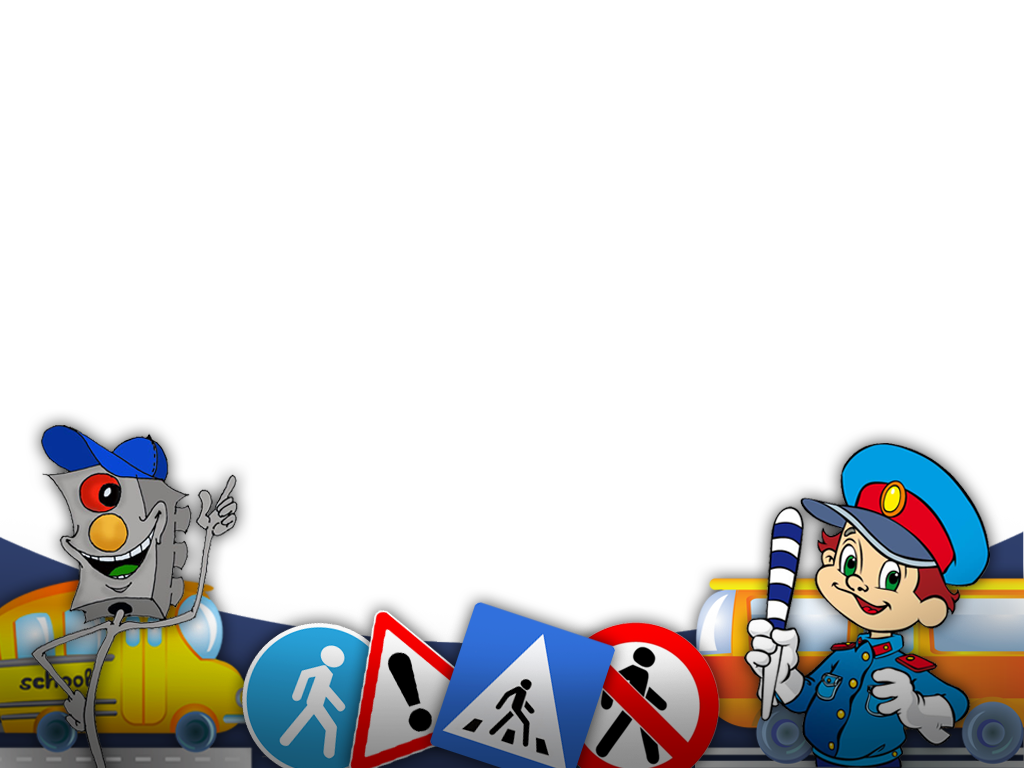 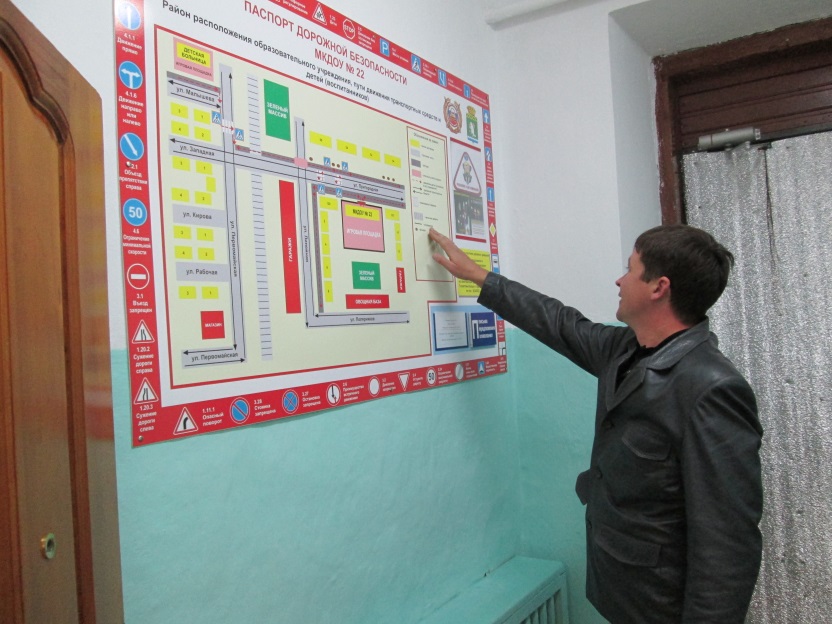 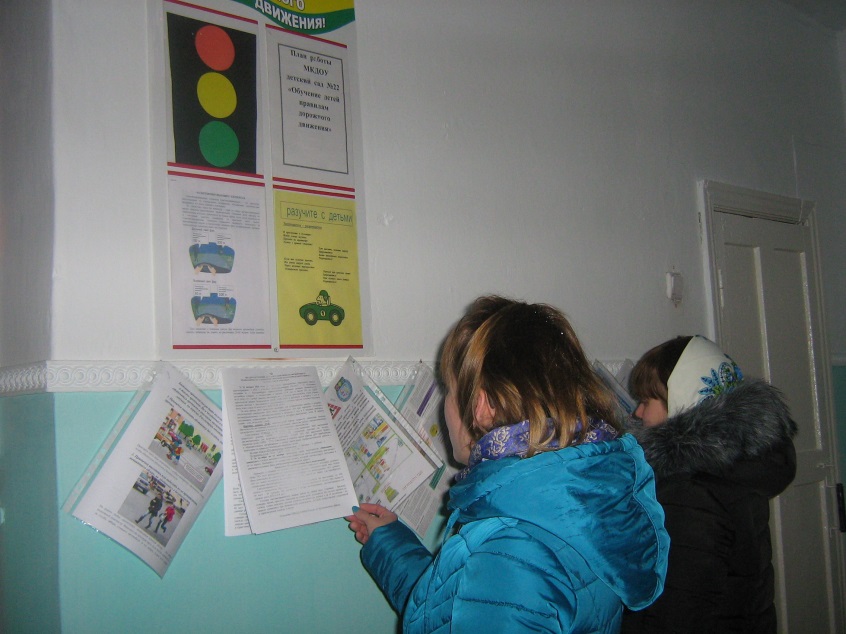 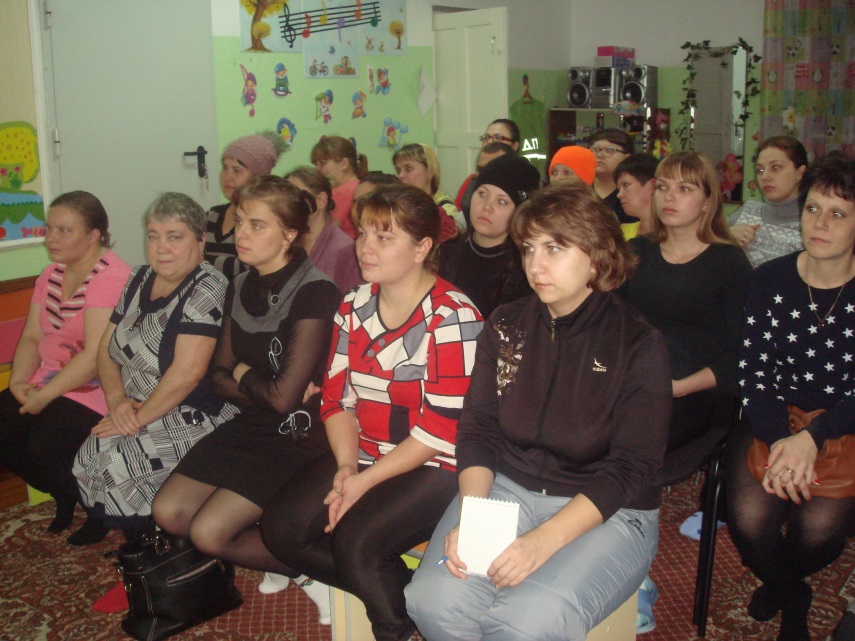 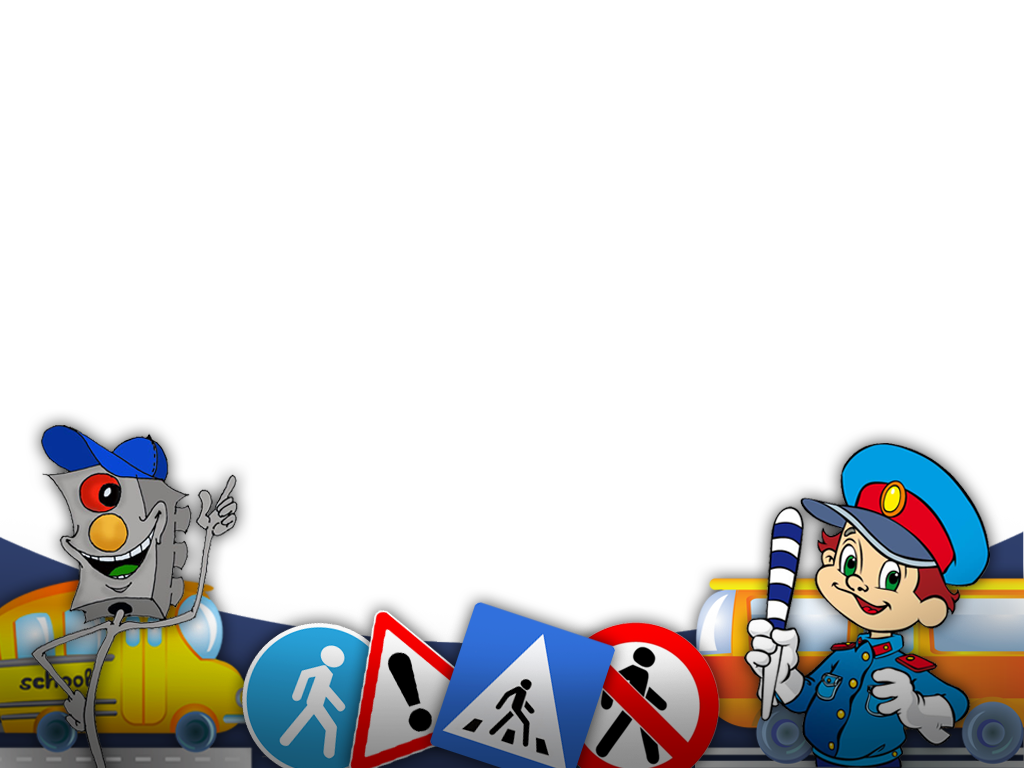 Акция «Детское автокресло – безопасность ребенка!»
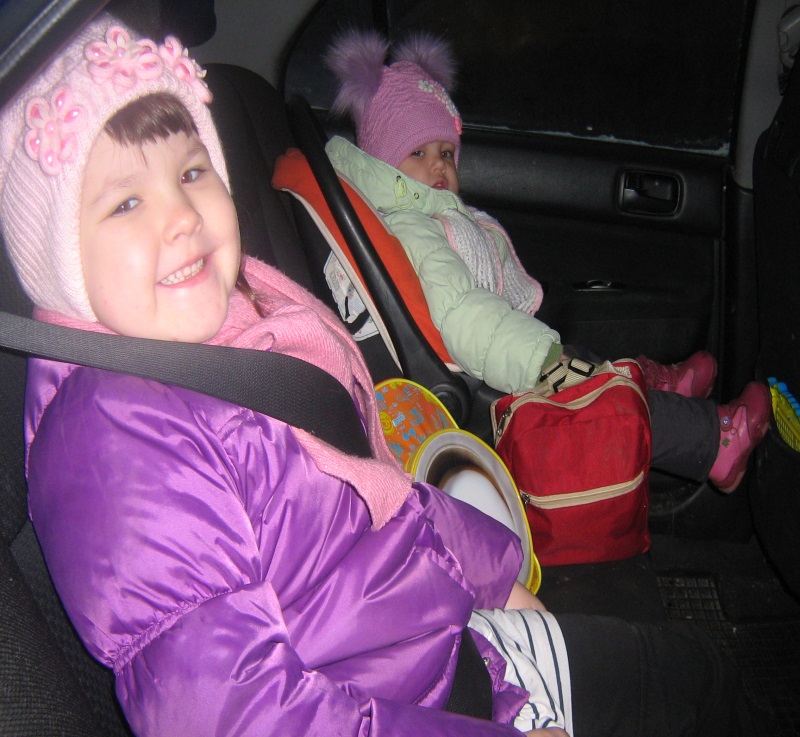 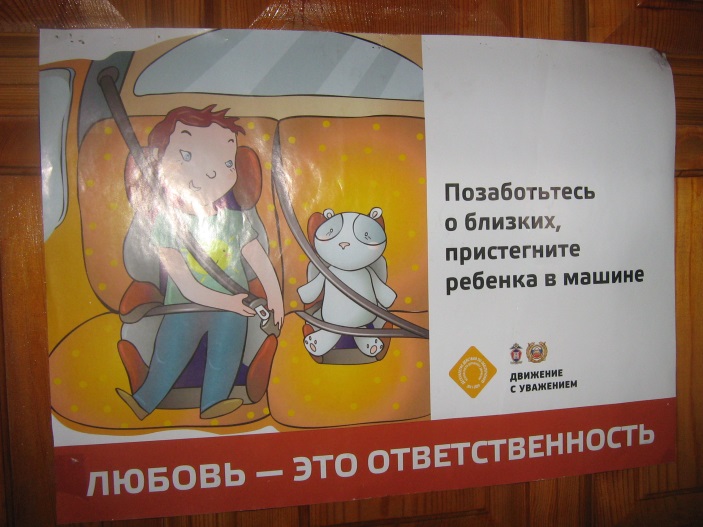 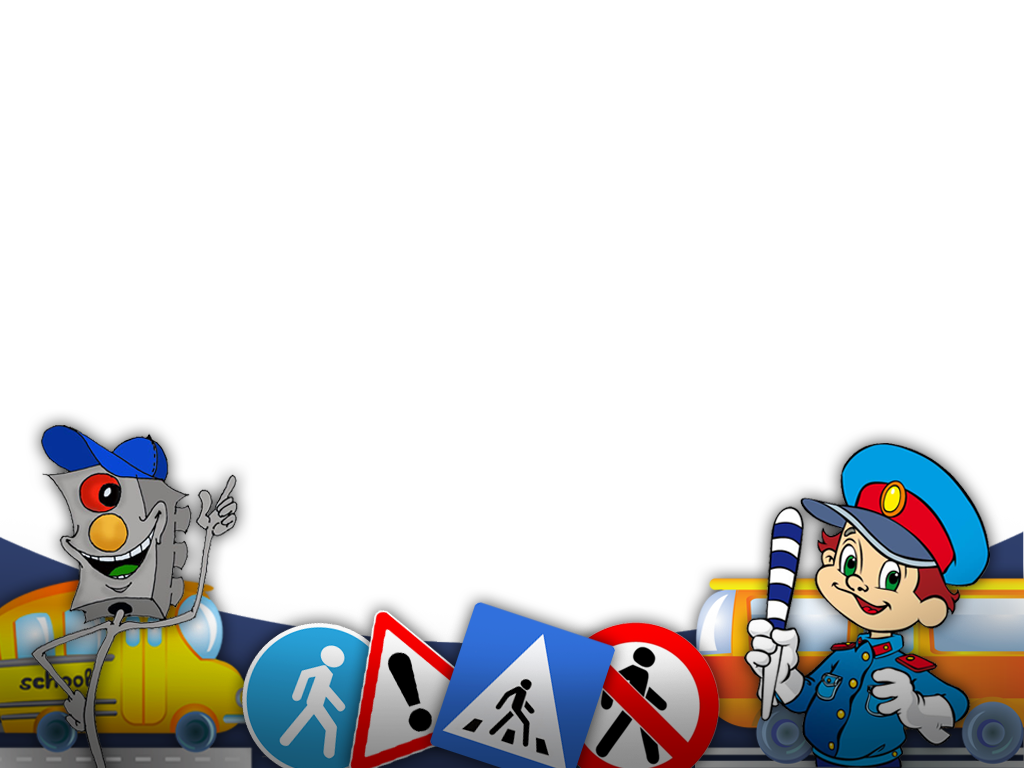 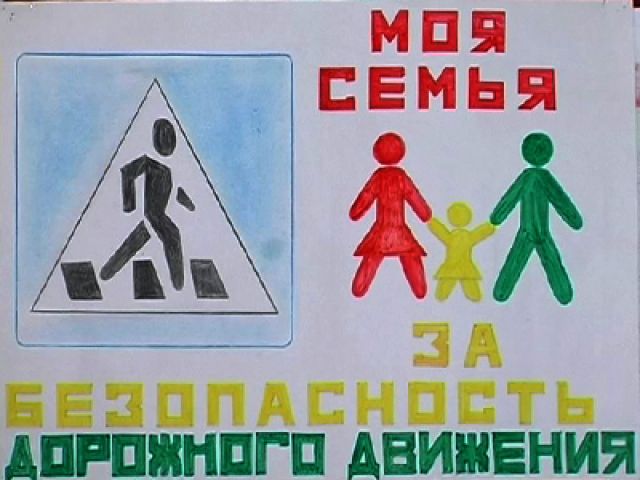 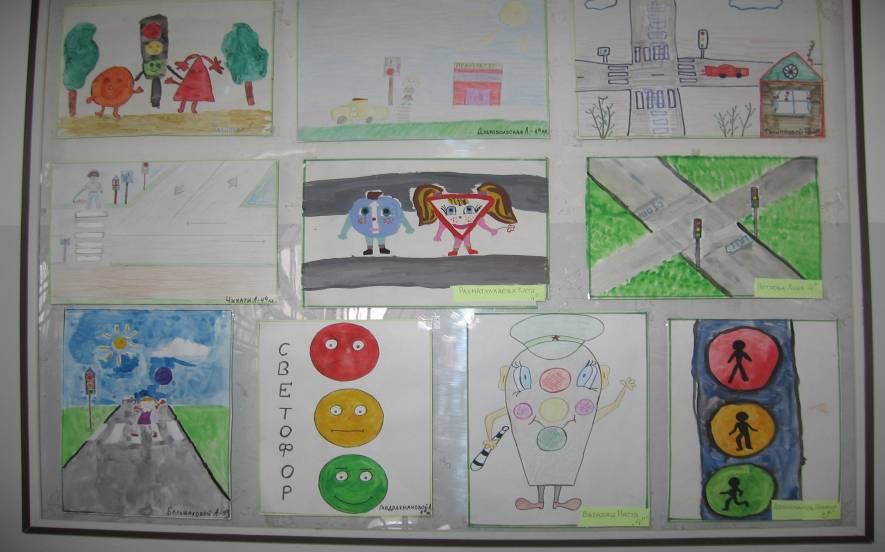 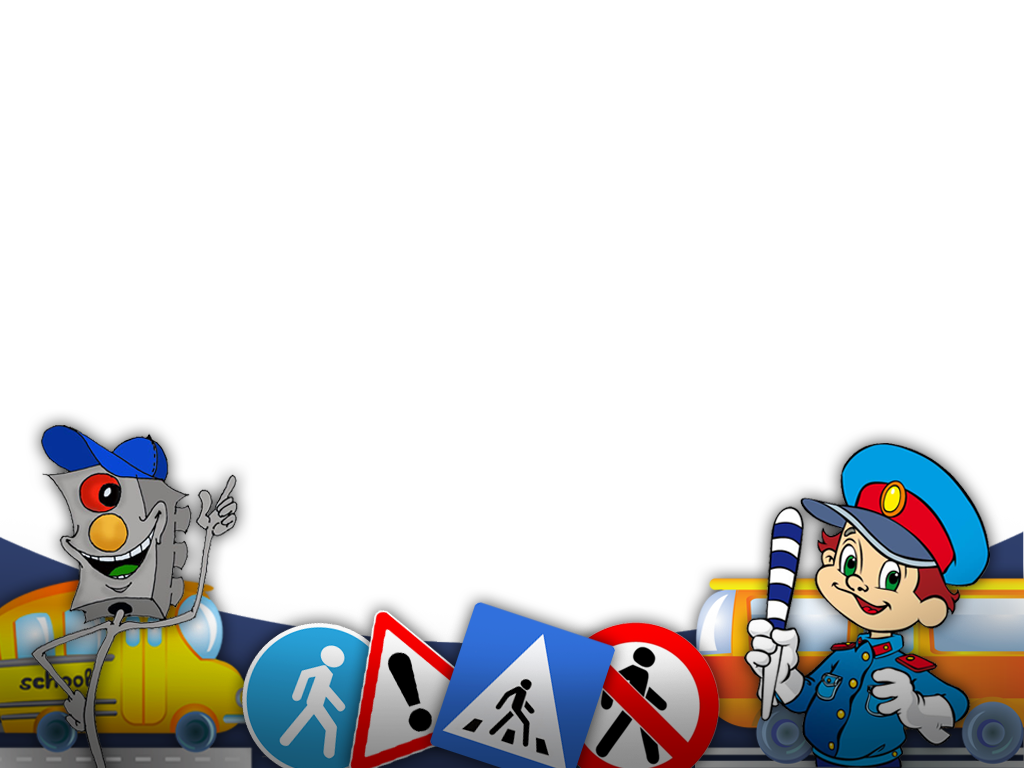 СОТРУДНИЧЕСТВО  С  СОЦИУМОМ
МБДОУ №22
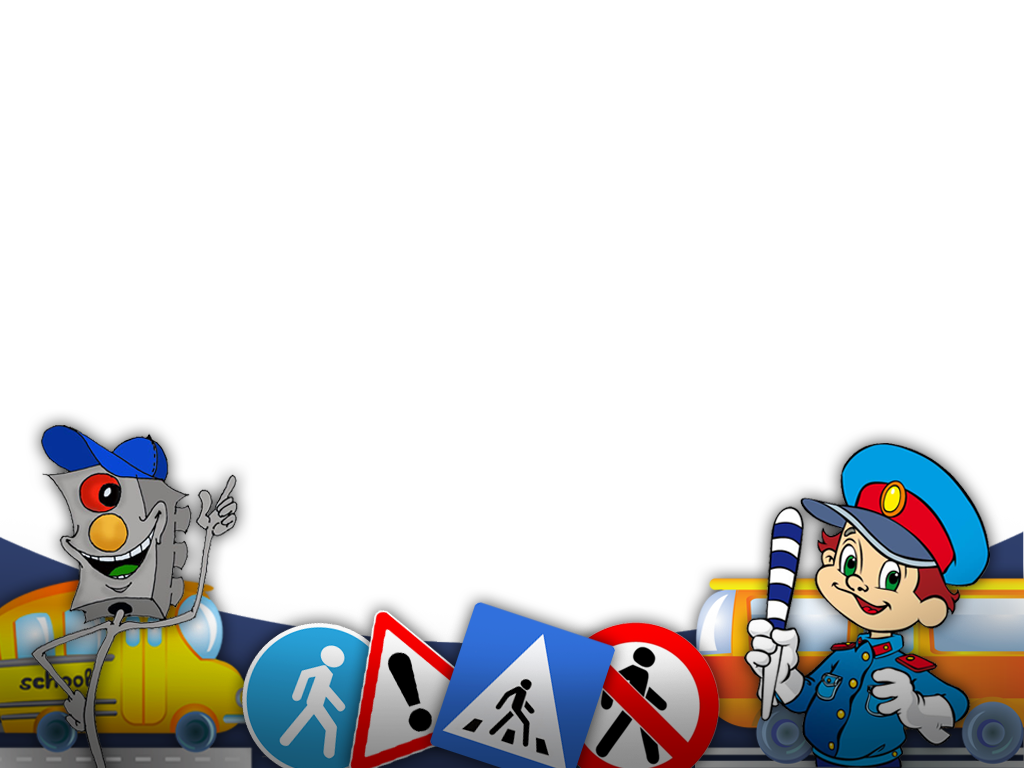 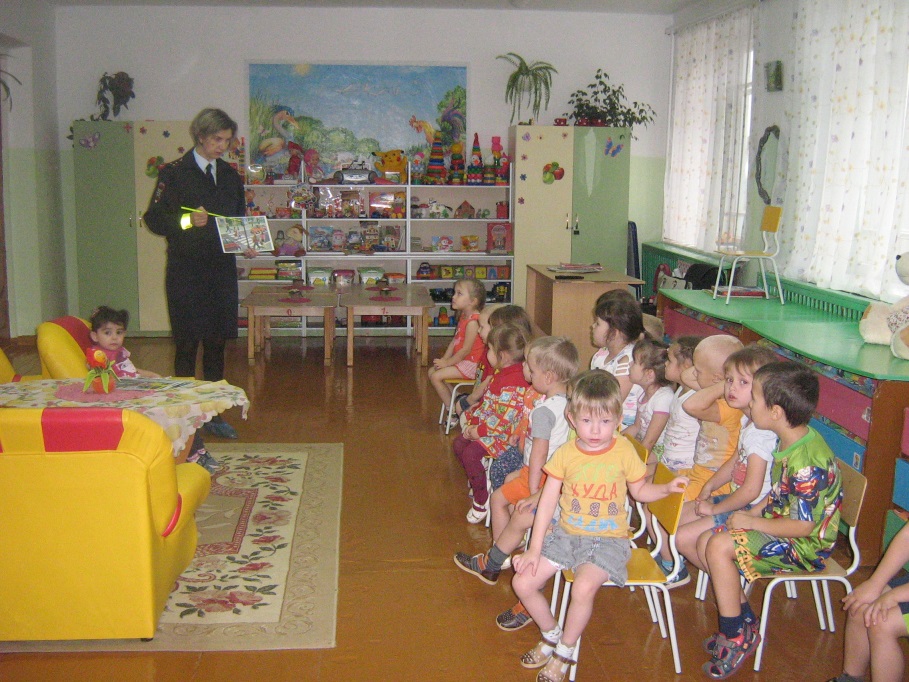 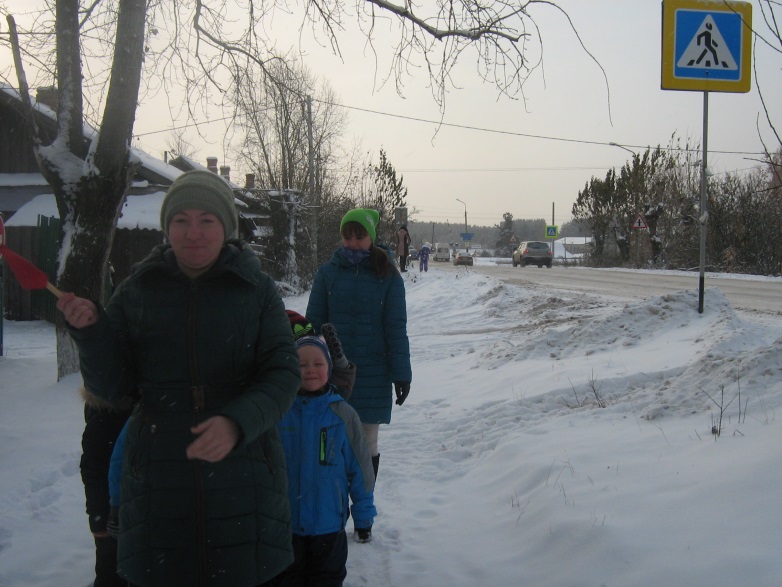 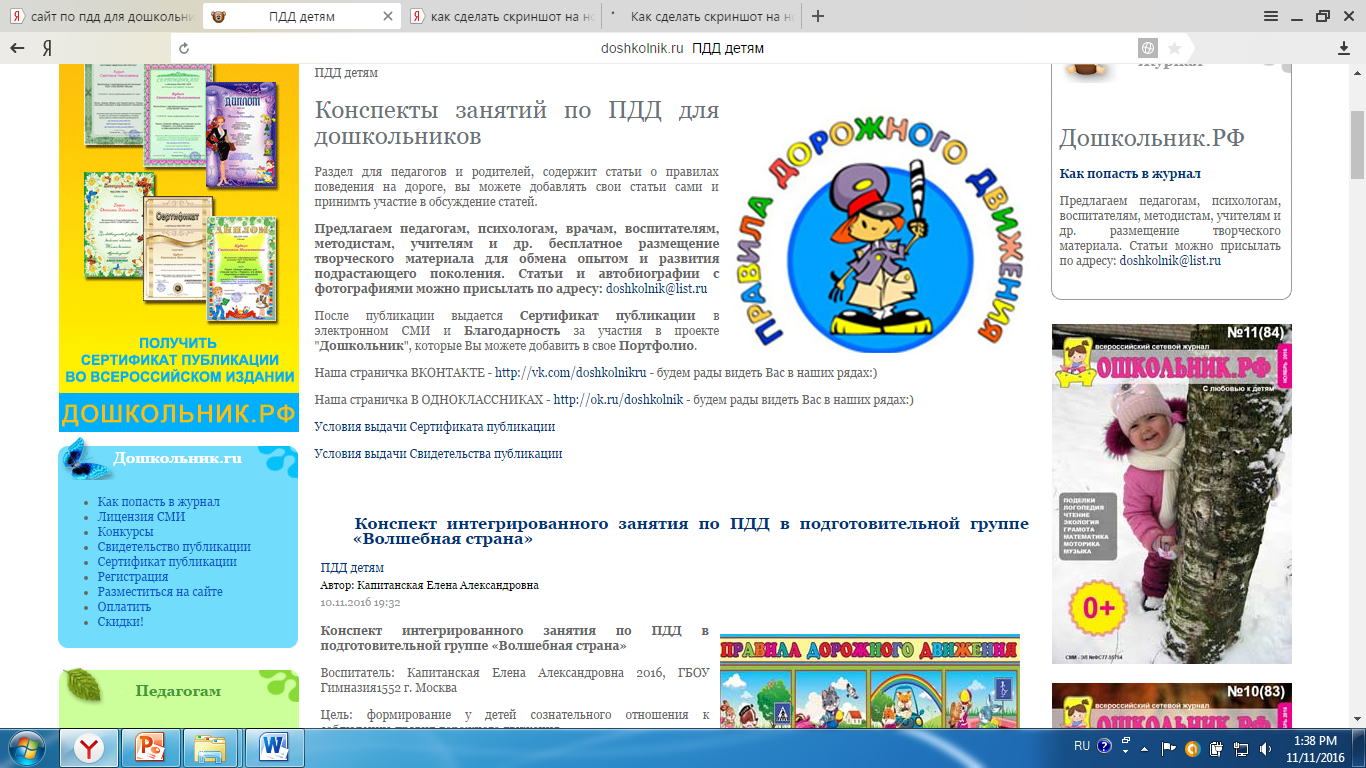 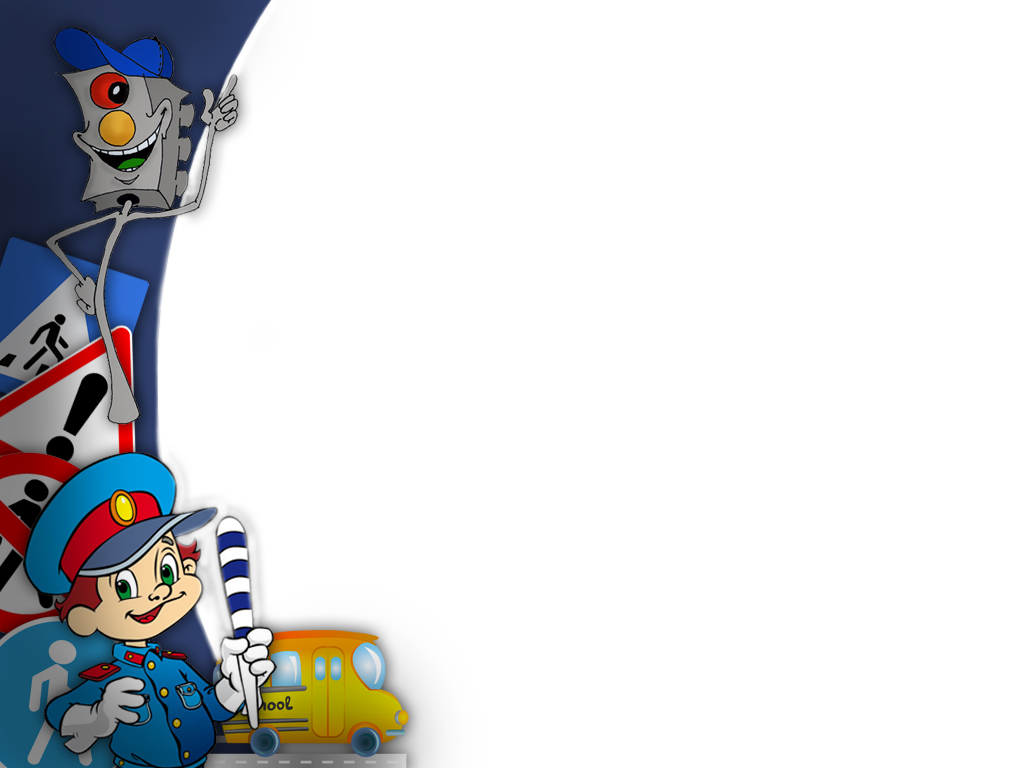 Данная система работы позволяет :
- комплексно решать задачи обучения детей безопасному поведению  на дорогах, 
- воспитывать дисциплинированность и сознательное выполнение правил дорожного движения, культуру поведения  в дорожно–транспортной среде.
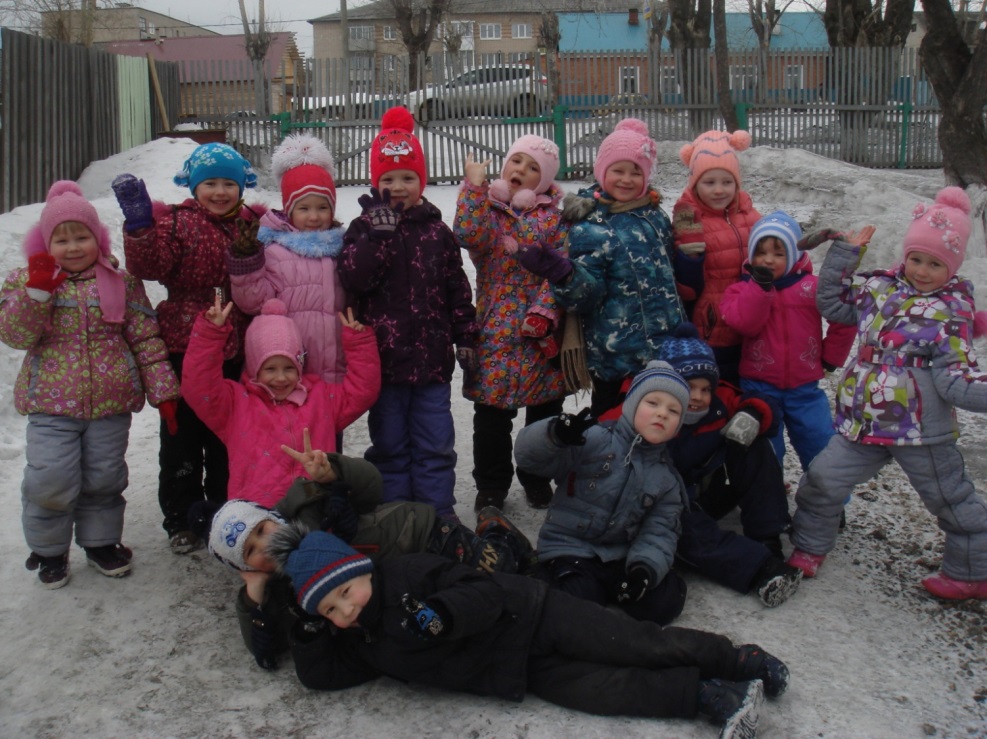 Всегда  нужно помнить, 
что жизнь, здоровье и безопасность 
дошкольника 
полностью зависят
 от окружающих 
его взрослых!